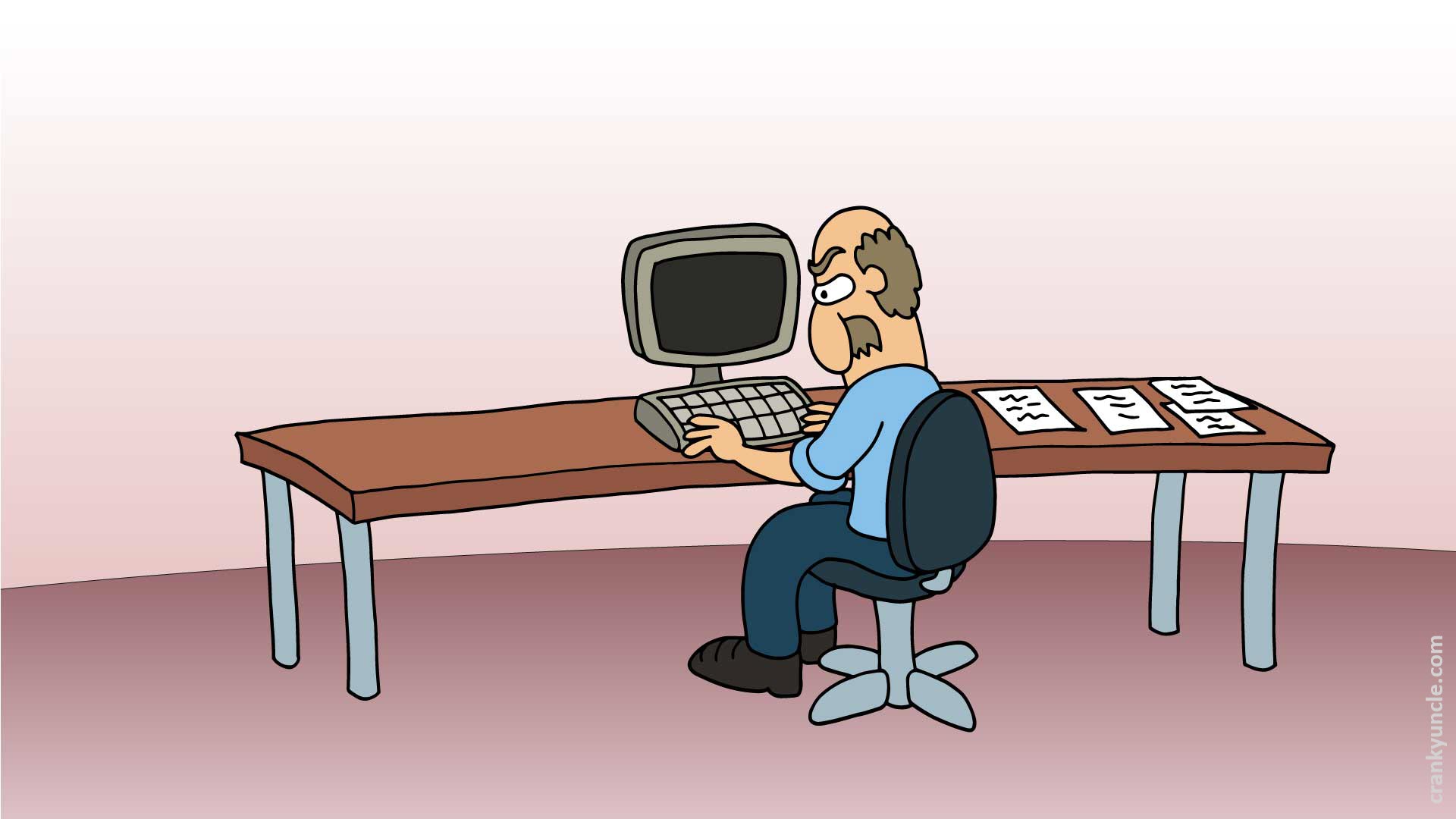 Die 5 Techniken der Wissenschaftsleugnung (PLURV)
[Speaker Notes: Science denial has five tell-tale techniques. They can be summarized with the acronym FLICC.]
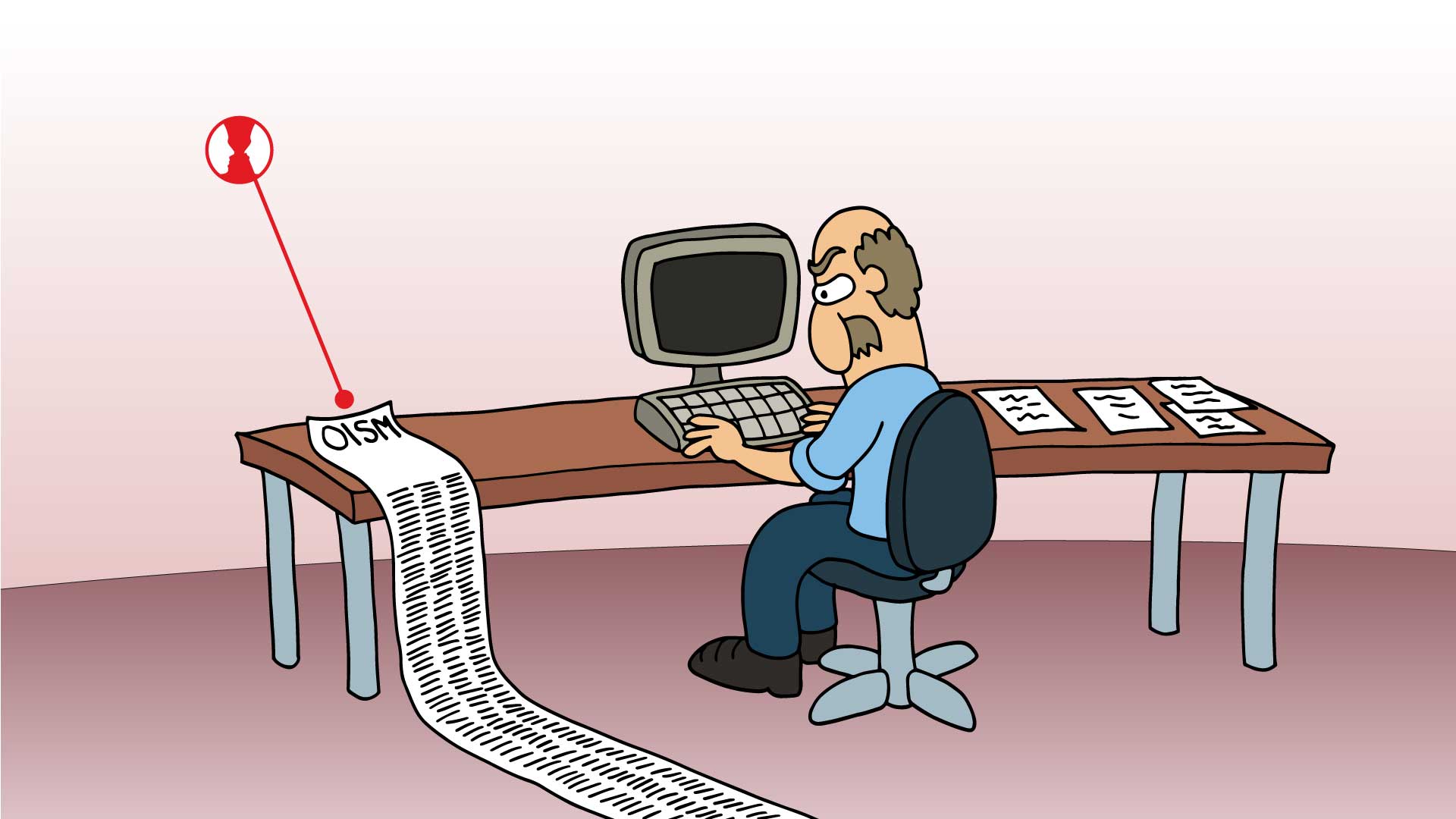 Die 5 Techniken der Wissenschaftsleugnung (PLURV)
Pseudo-Experten
crankyuncle.com
[Speaker Notes: Fake experts are people who convey the appearance of expertise without possessing any actual relevant expertise.]
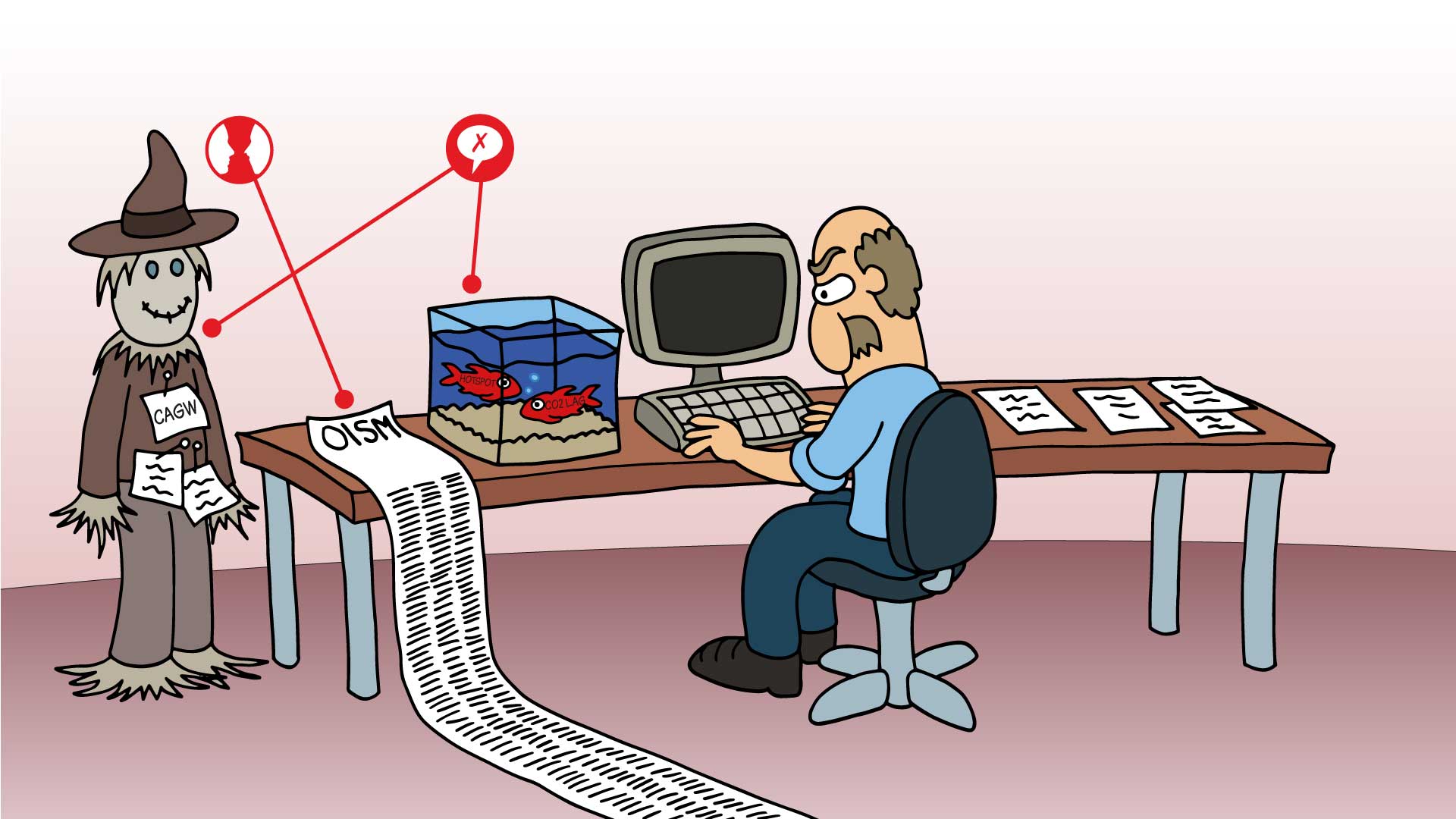 Die 5 Techniken der Wissenschaftsleugnung (PLURV)
Pseudo-Experten
LogischeTrugschlüsse
crankyuncle.com
[Speaker Notes: Logical fallacies are false arguments leading to an invalid conclusion. There are a number of different fallacies— strawman and red herrings shown here are just two of commonly found denier arguments.]
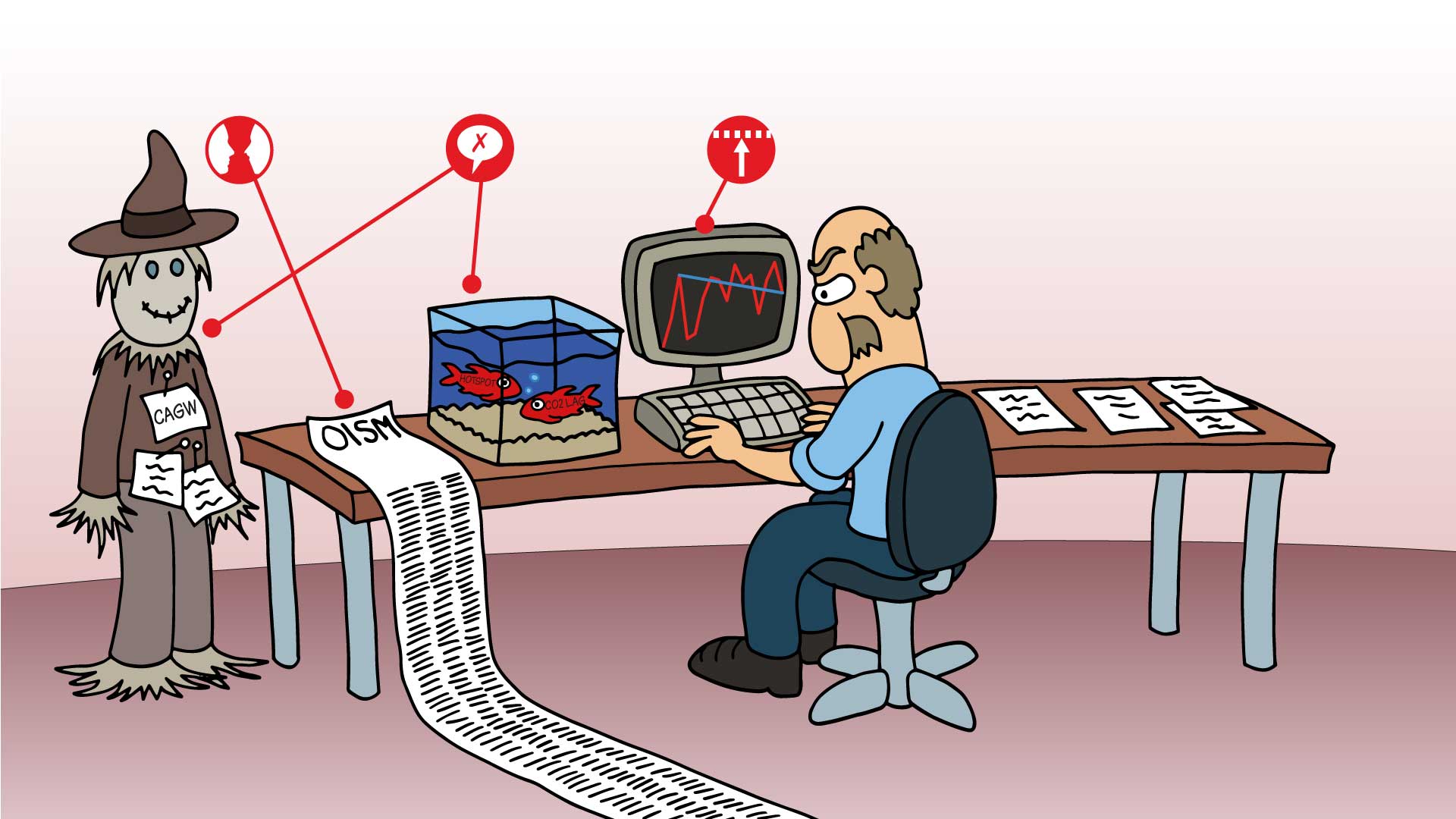 Die 5 Techniken der Wissenschaftsleugnung (PLURV)
Pseudo-Experten
LogischeTrugschlüsse
UnerfüllbareErwartungen
crankyuncle.com
[Speaker Notes: Impossible expectations demand unrealistic standards of proof before acting on the science.]
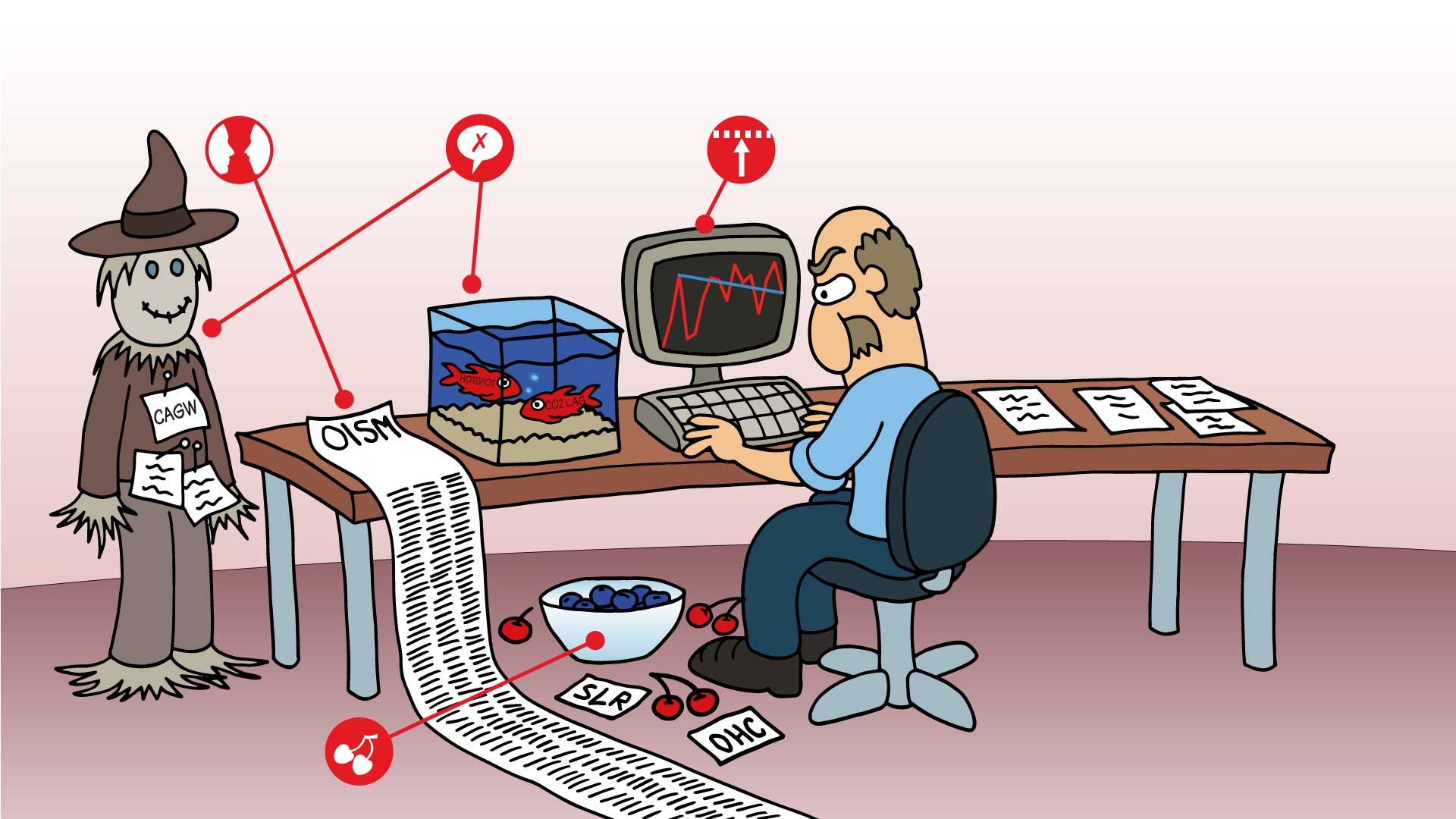 Die 5 Techniken der Wissenschaftsleugnung (PLURV)
Pseudo-Experten
LogischeTrugschlüsse
UnerfüllbareErwartungen
crankyuncle.com
Rosinen-pickerei
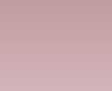 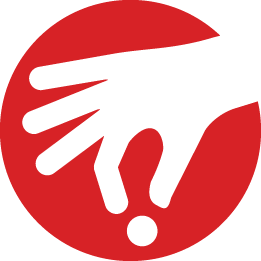 [Speaker Notes: Cherry picking involves focusing on select pieces of data while ignoring anything conflicting with the desired conclusion.]
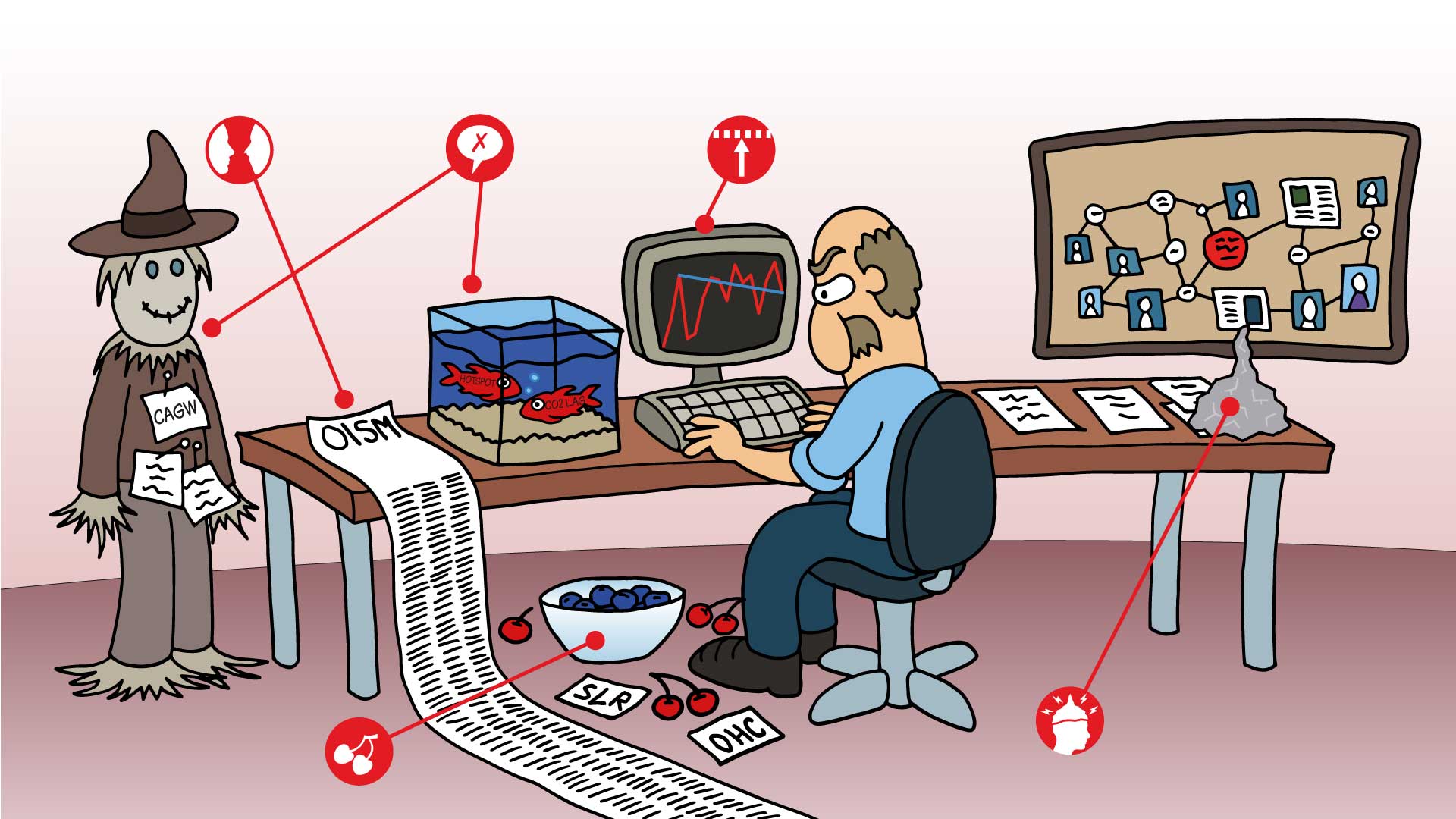 Die 5 Techniken der Wissenschaftsleugnung (PLURV)
Pseudo-Experten
LogischeTrugschlüsse
UnerfüllbareErwartungen
crankyuncle.com
Verschwörungs-mythen
Rosinen-pickerei
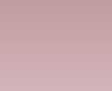 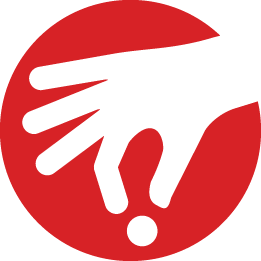 [Speaker Notes: Conspiracy theories are created when science deniers accuse the world’s scientists of a massive, global conspiracy.]
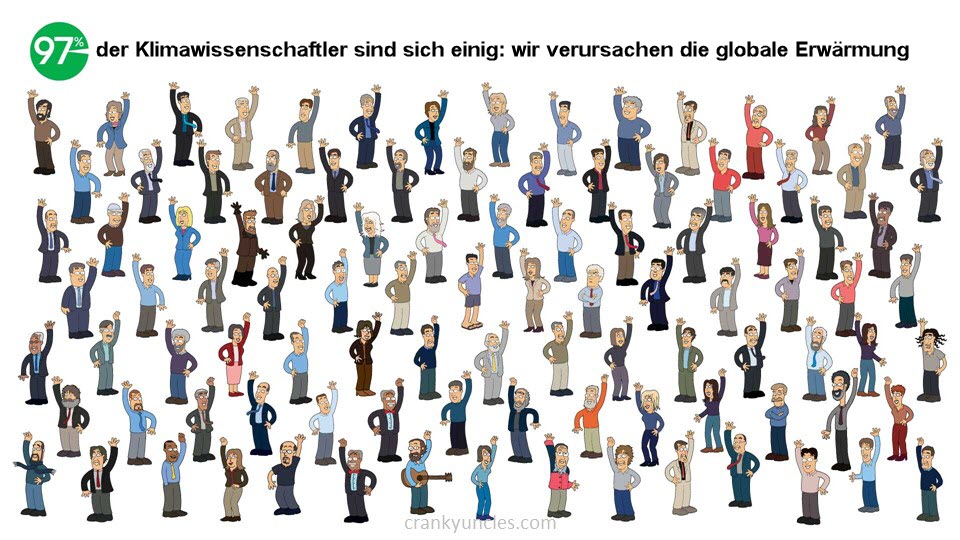 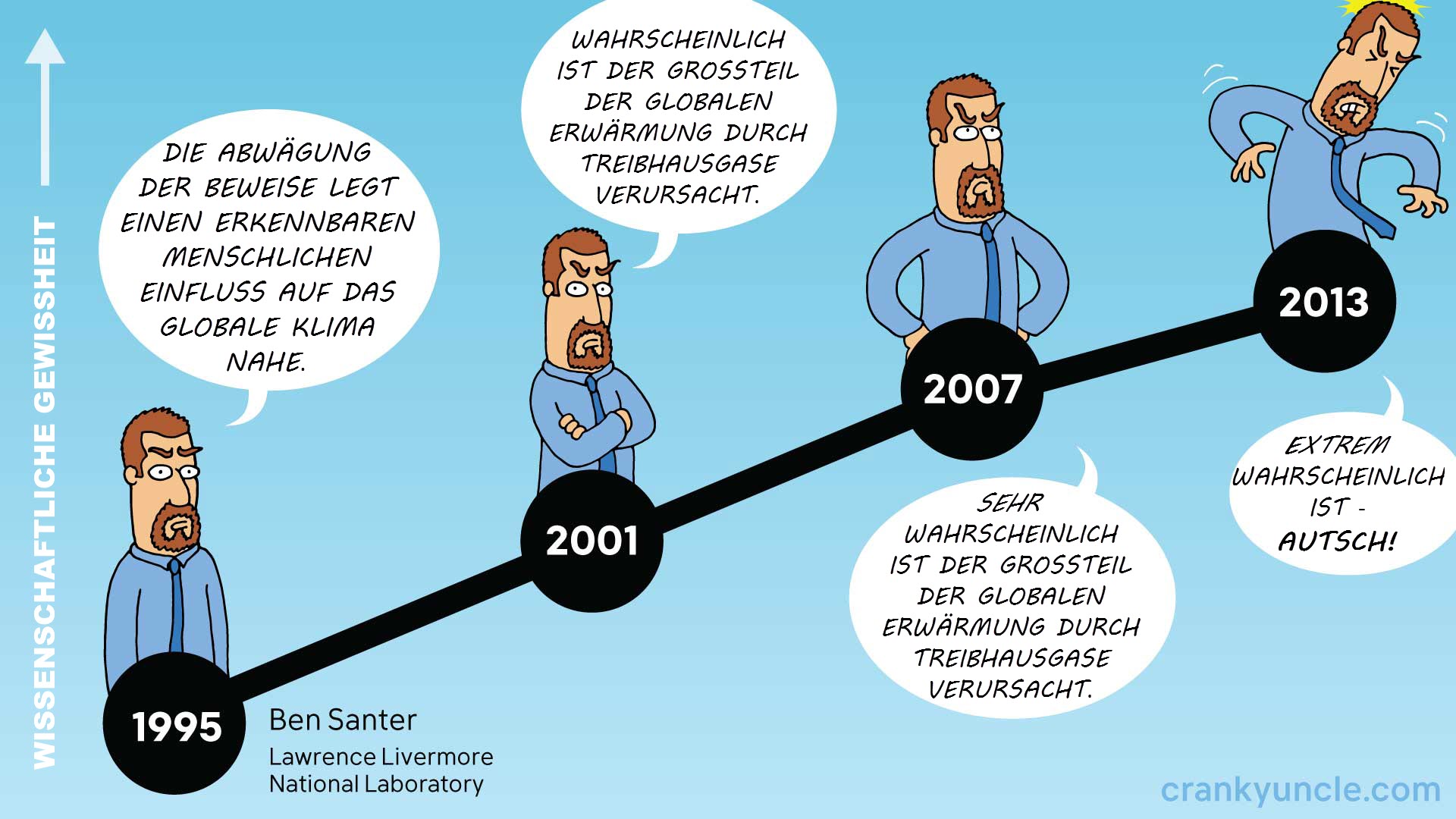 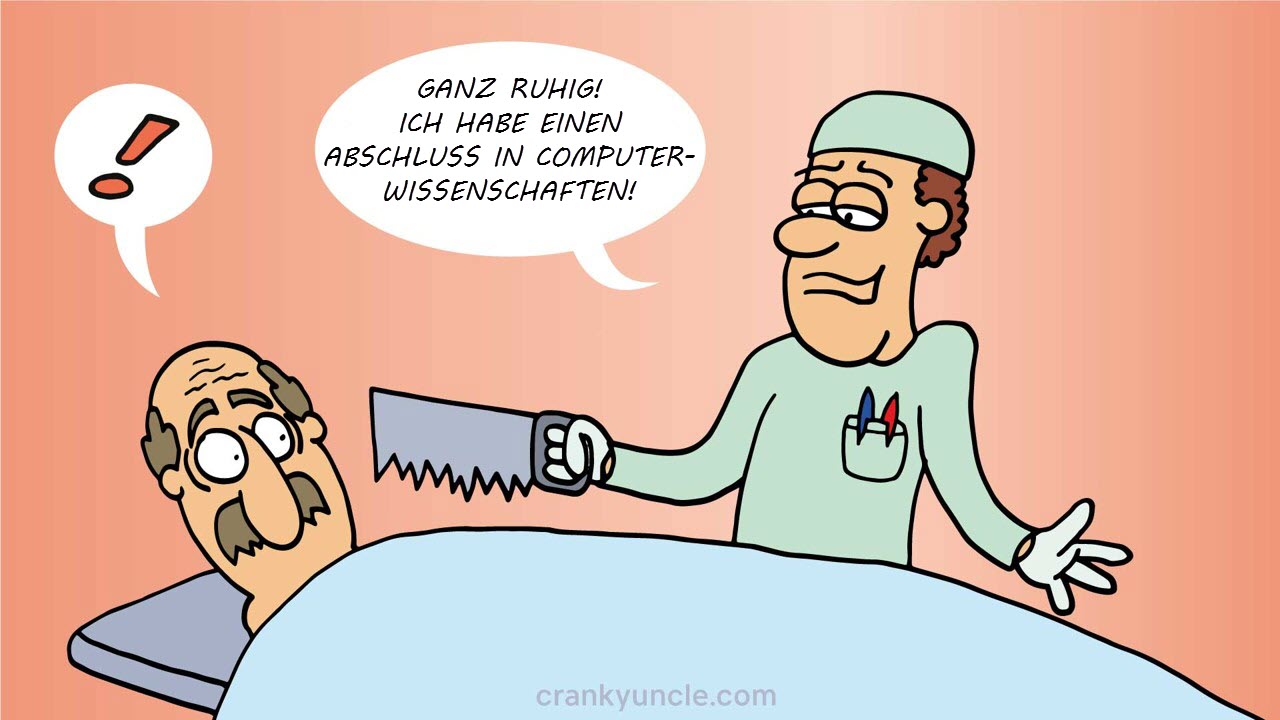 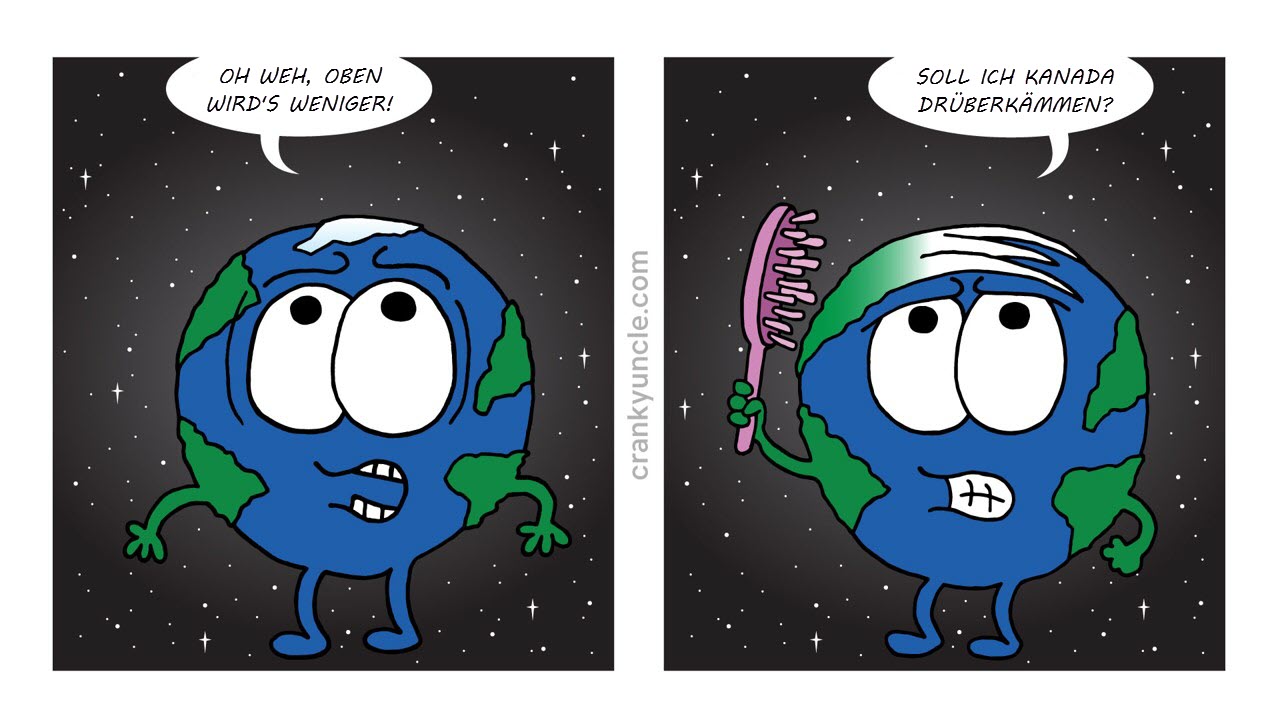 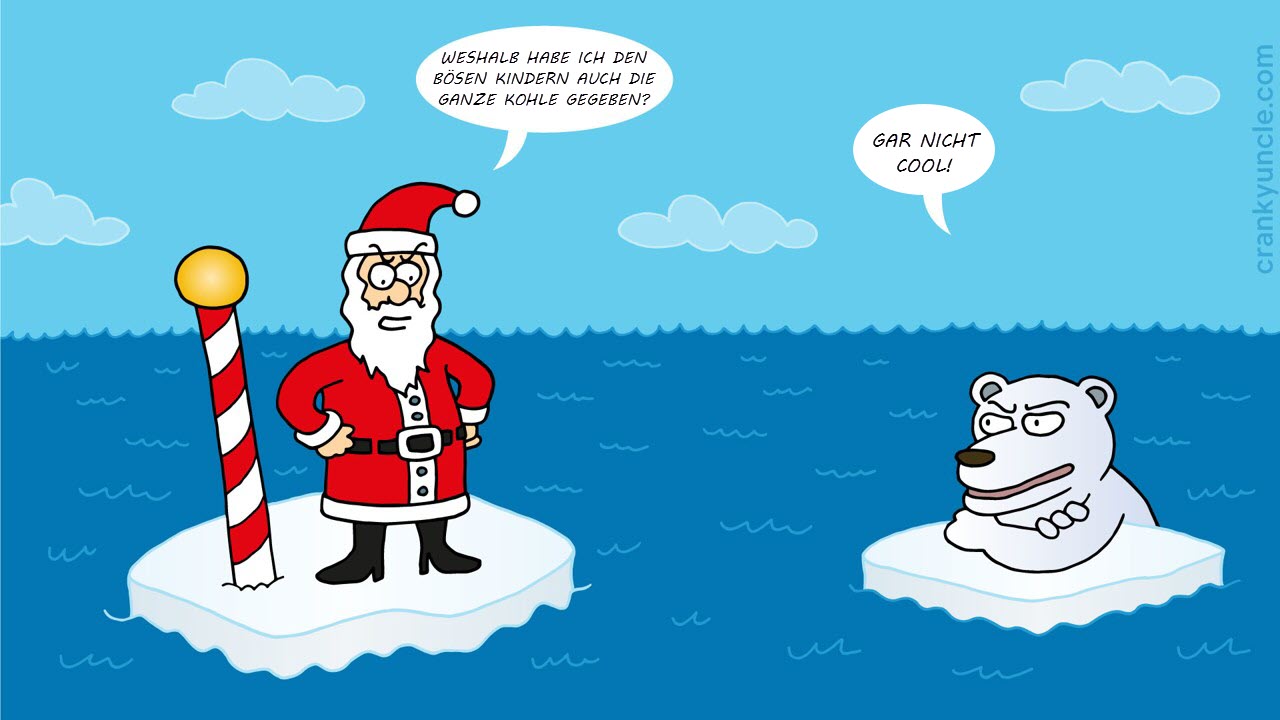 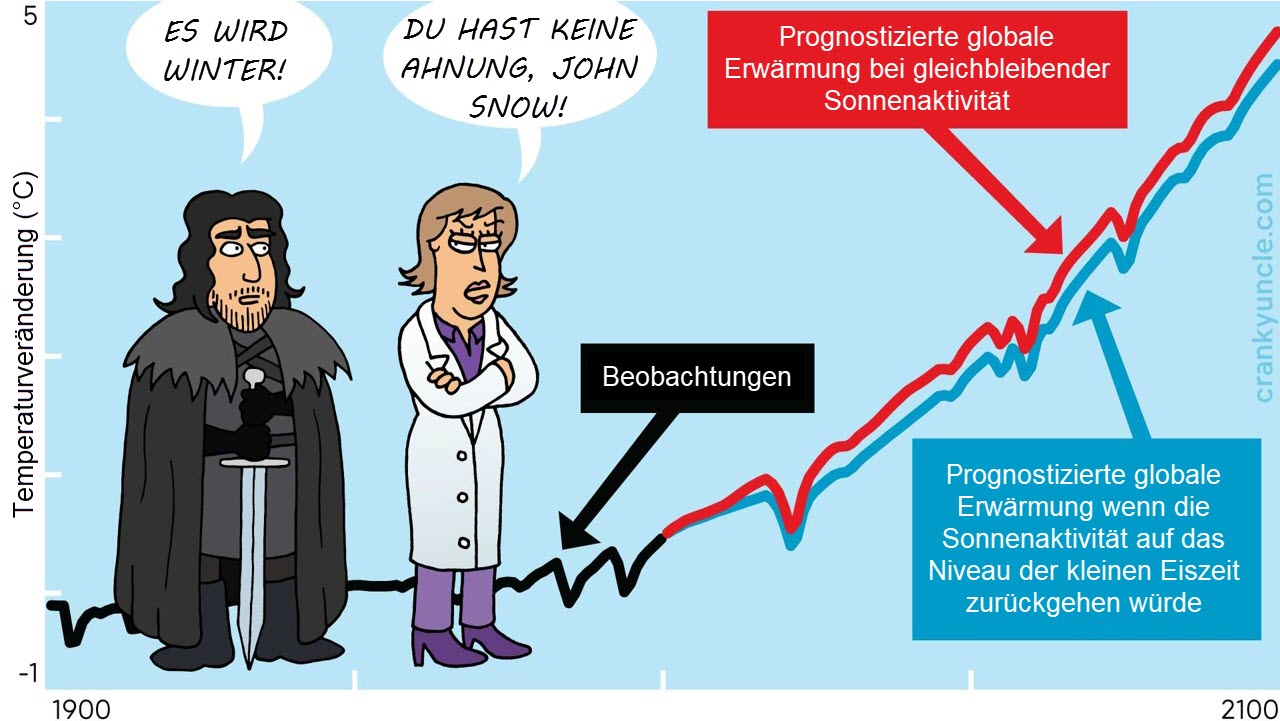 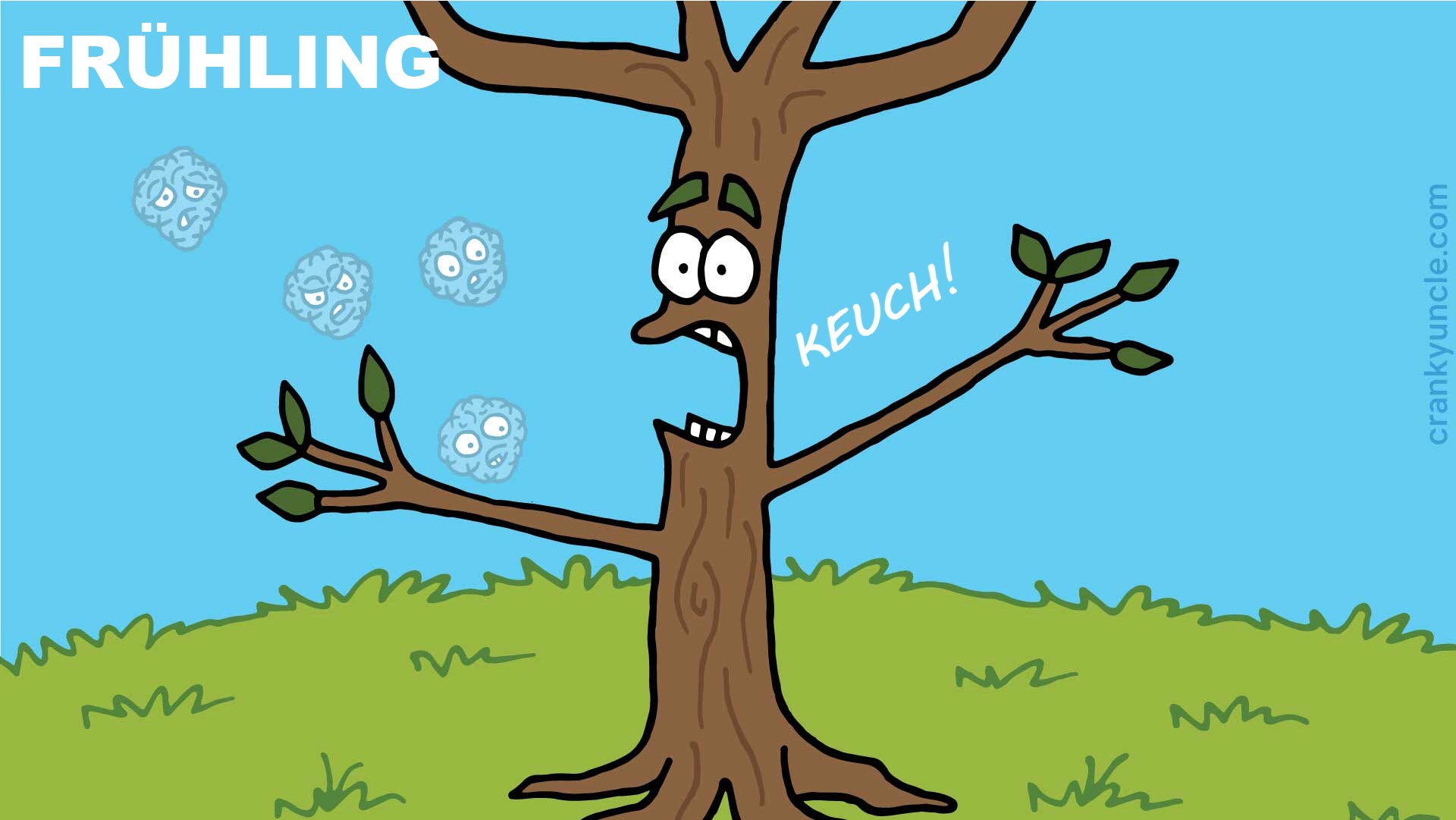 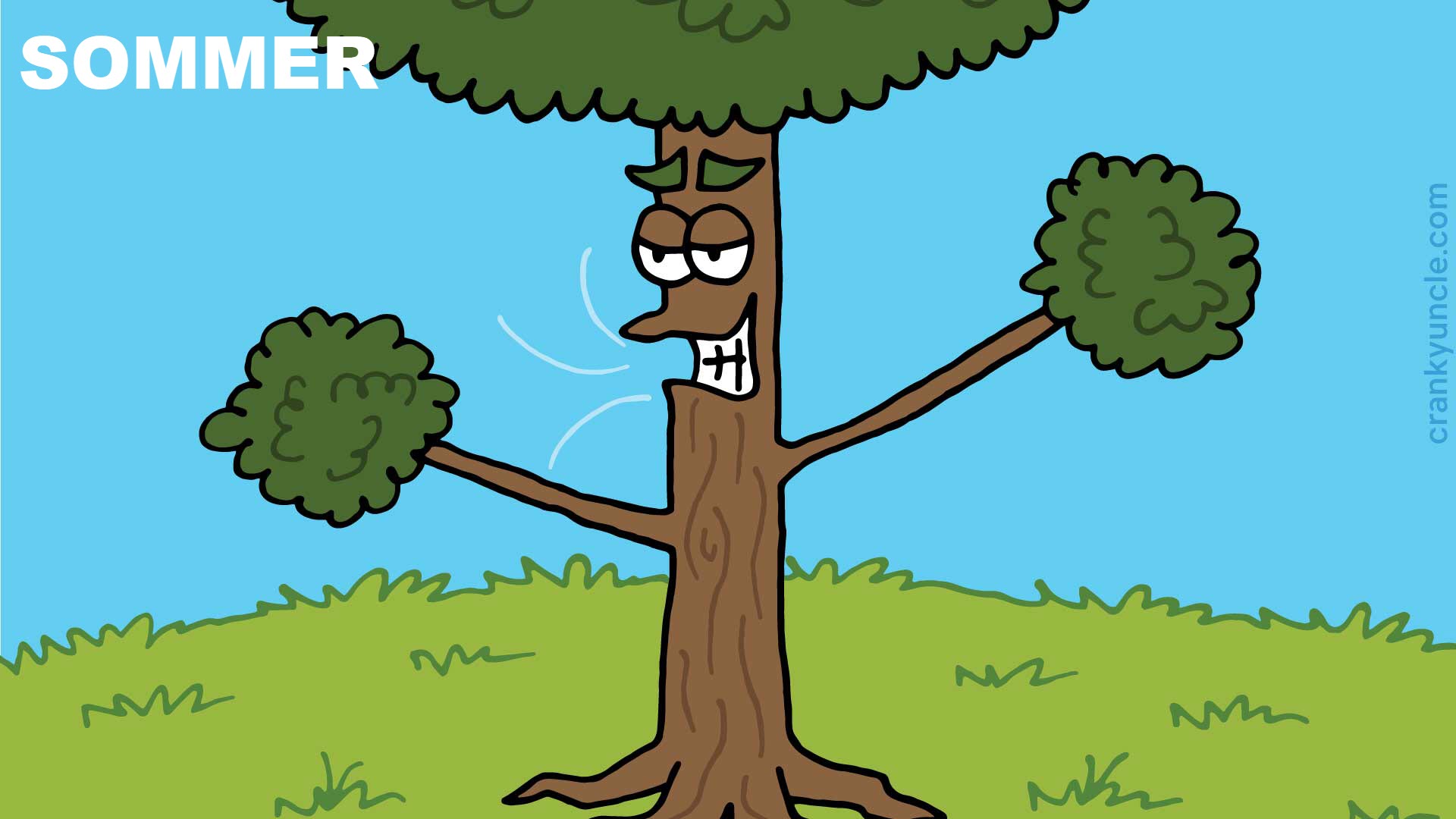 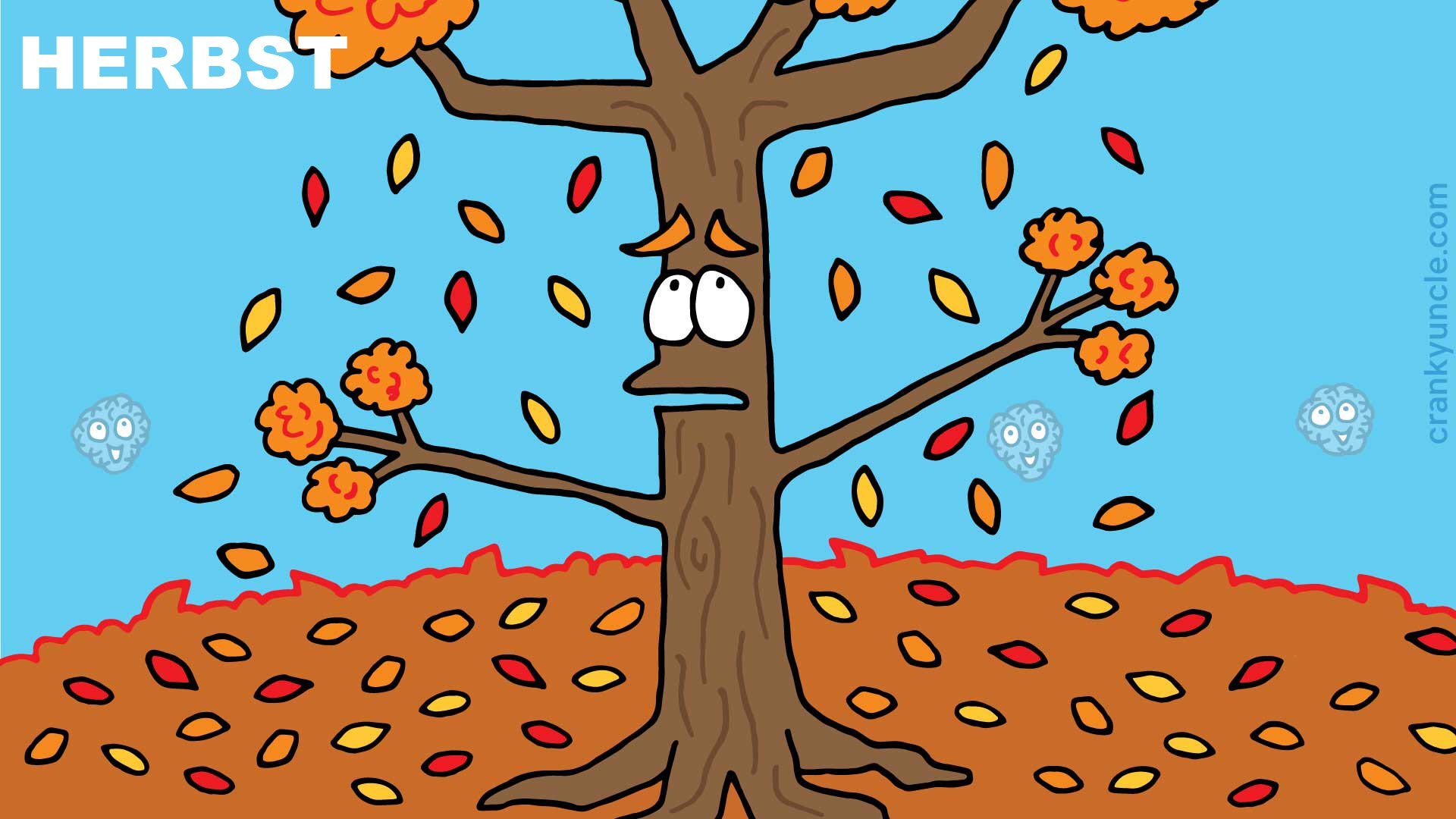 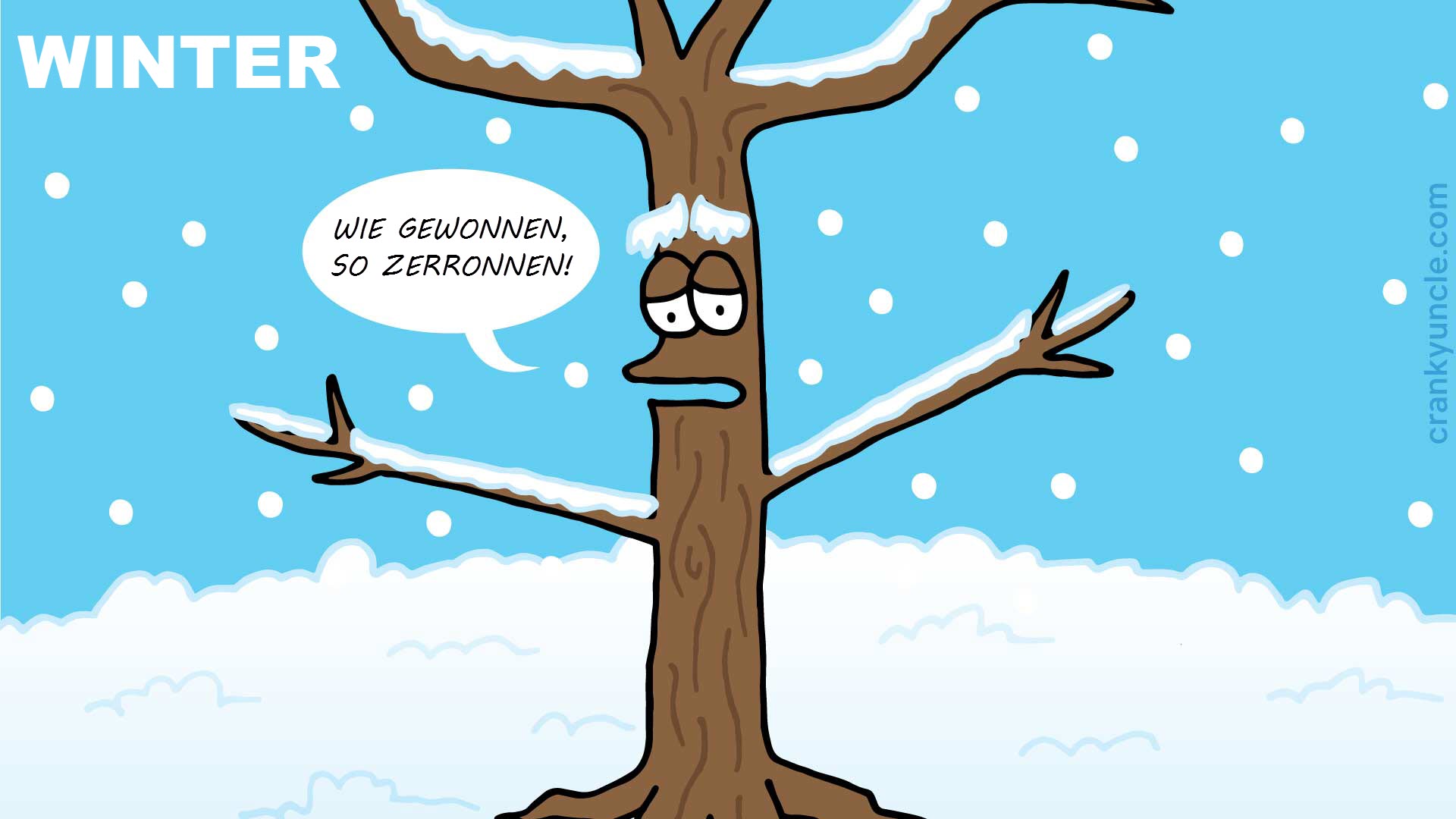 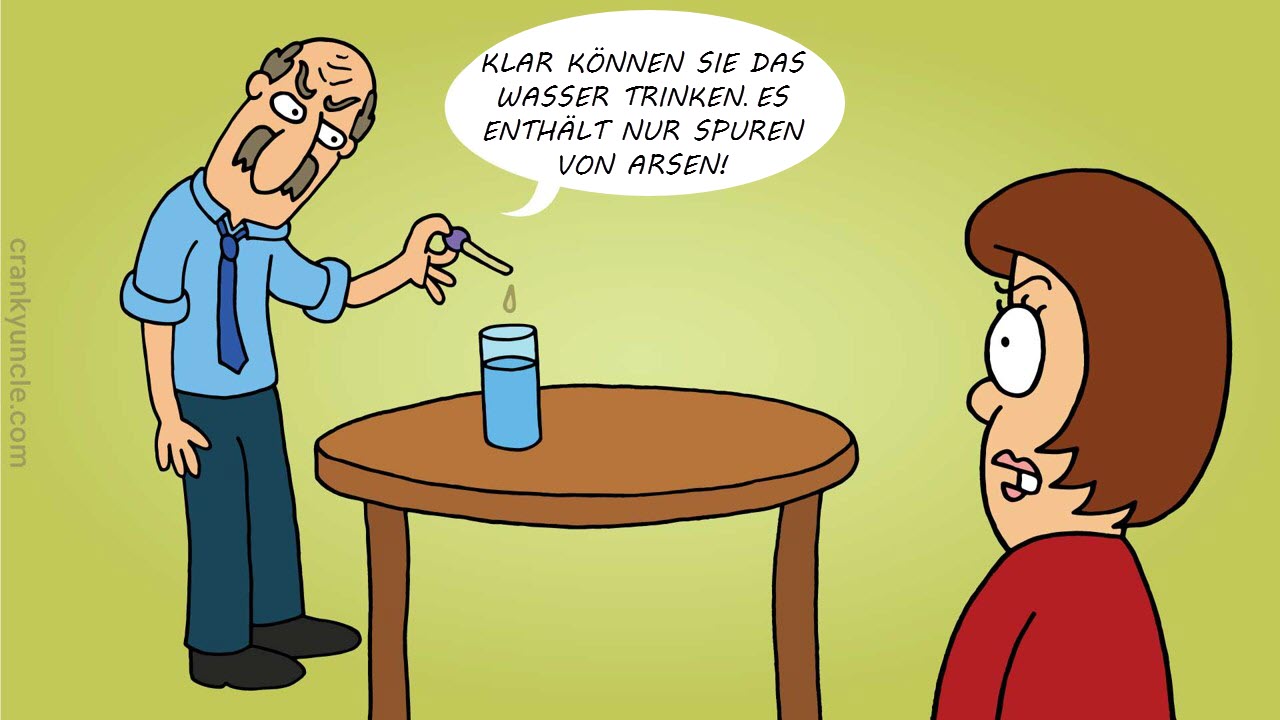 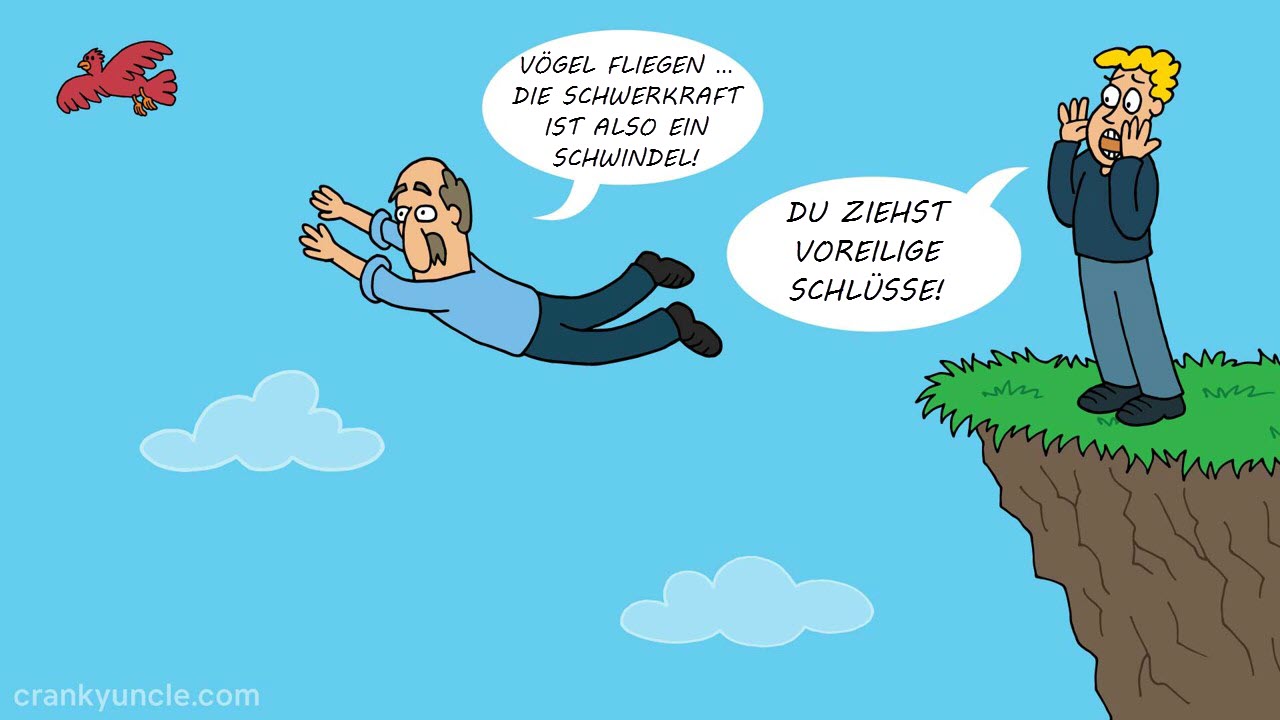 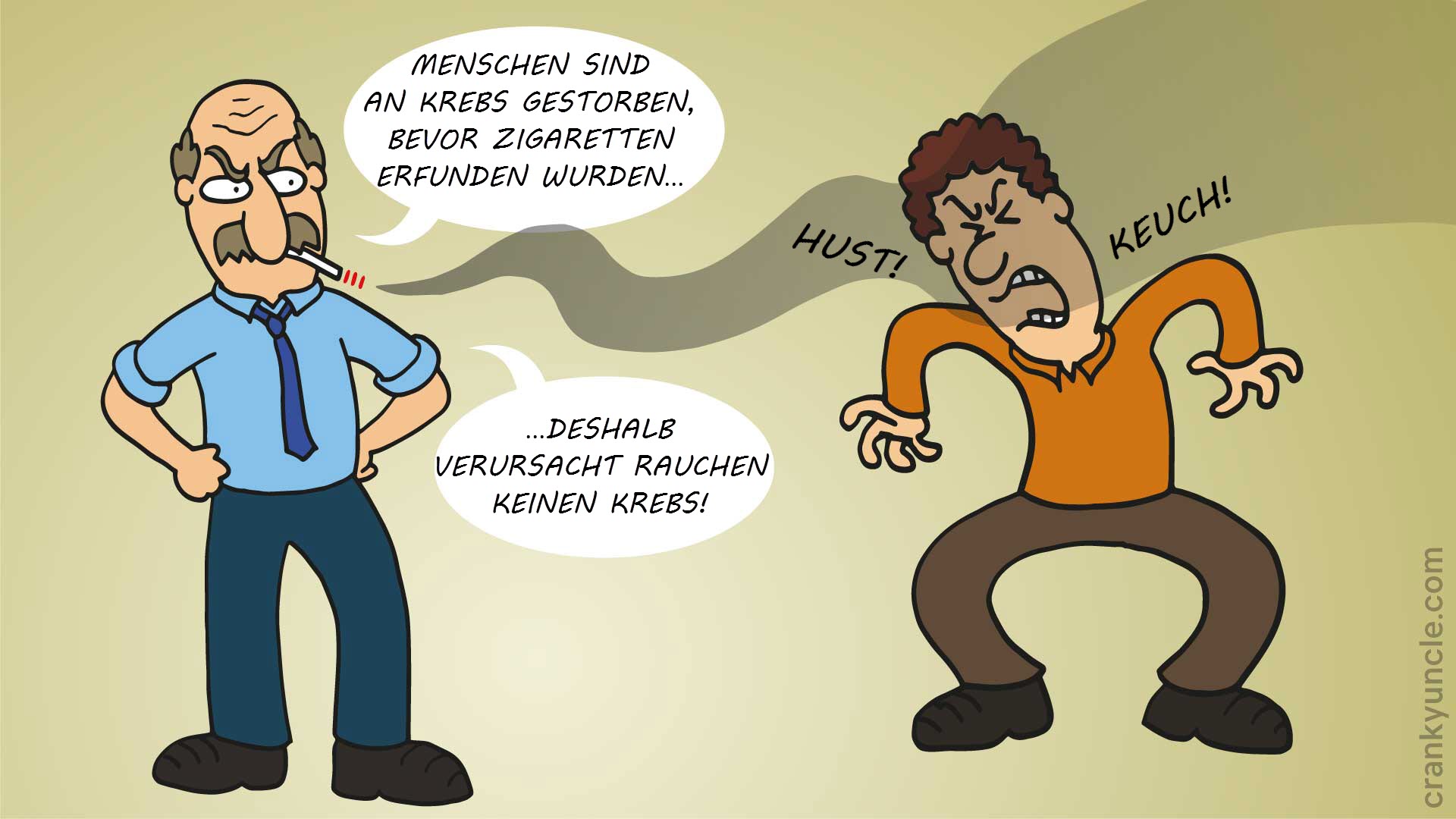 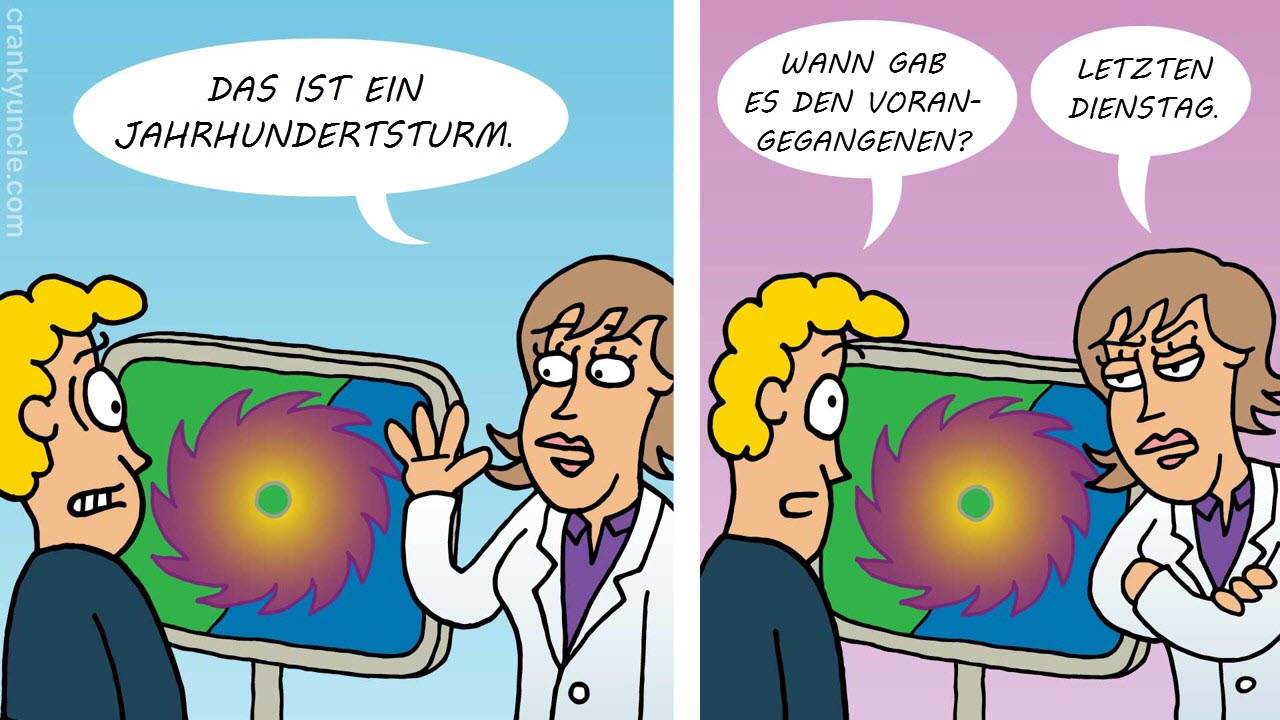 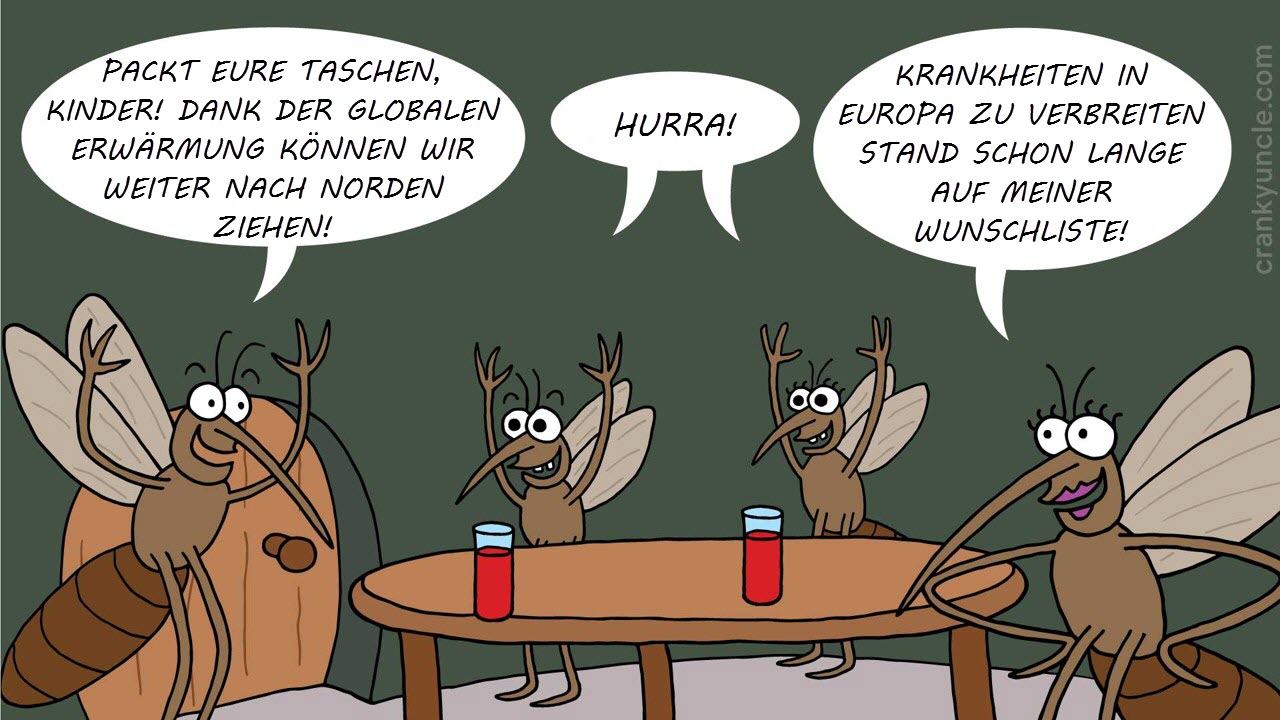 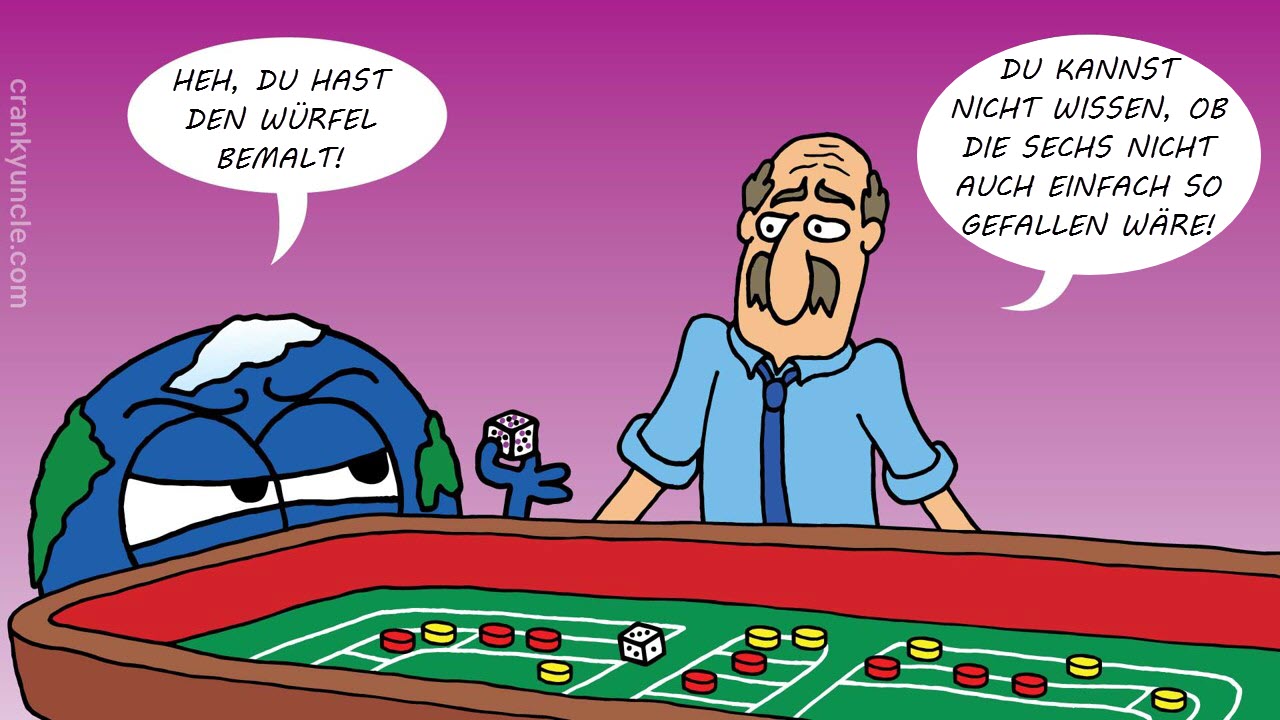 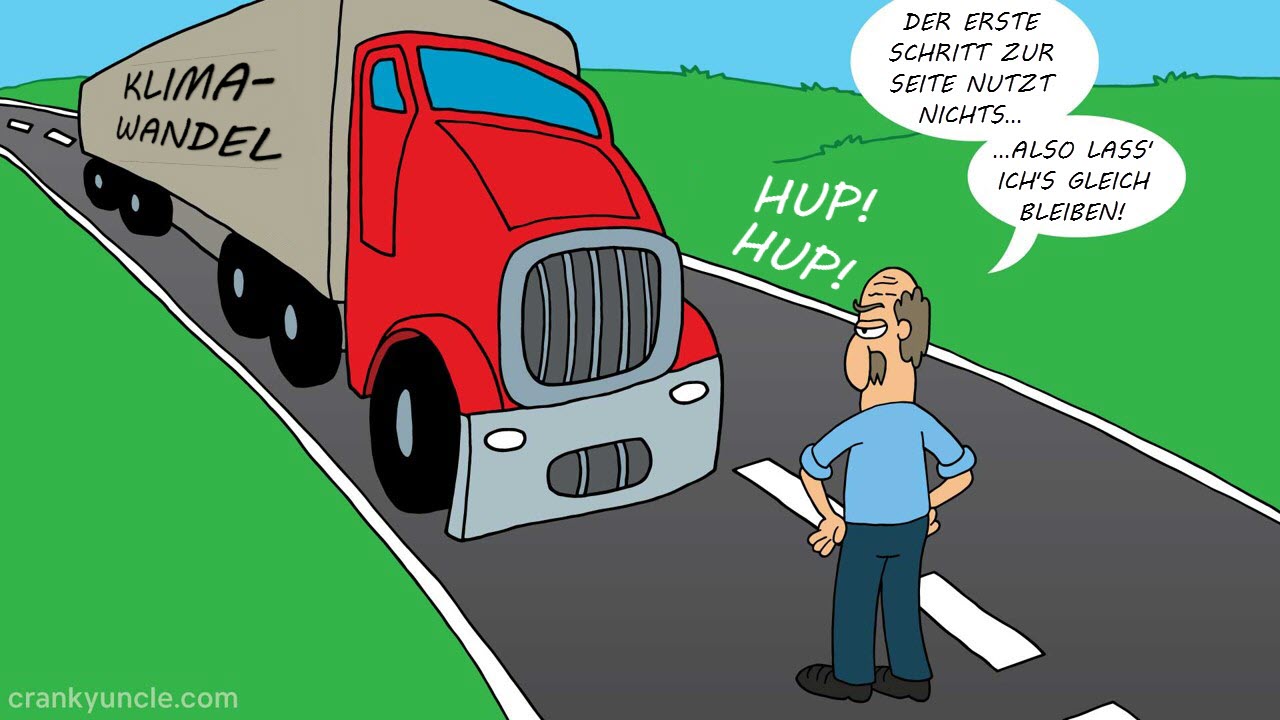 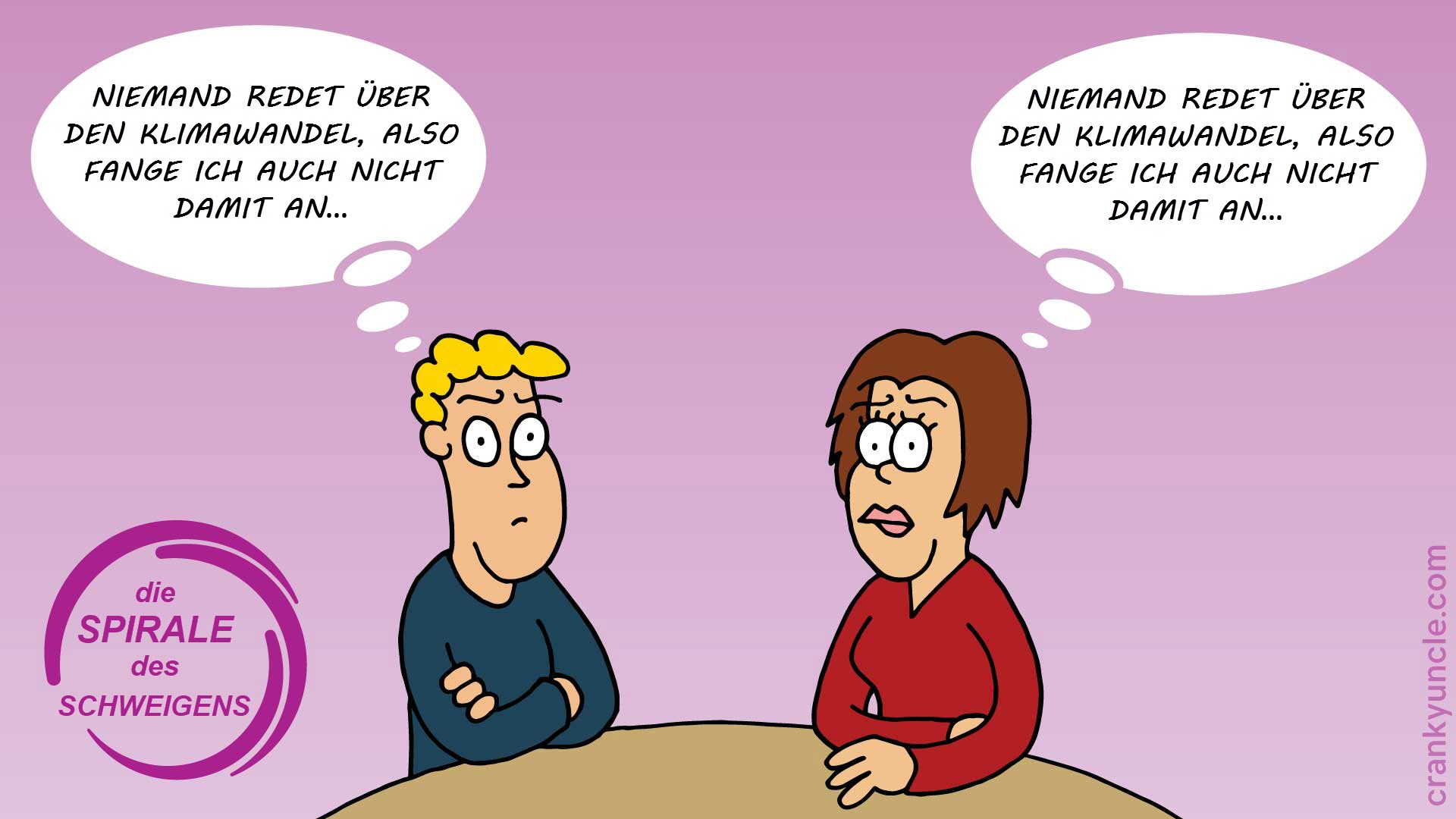 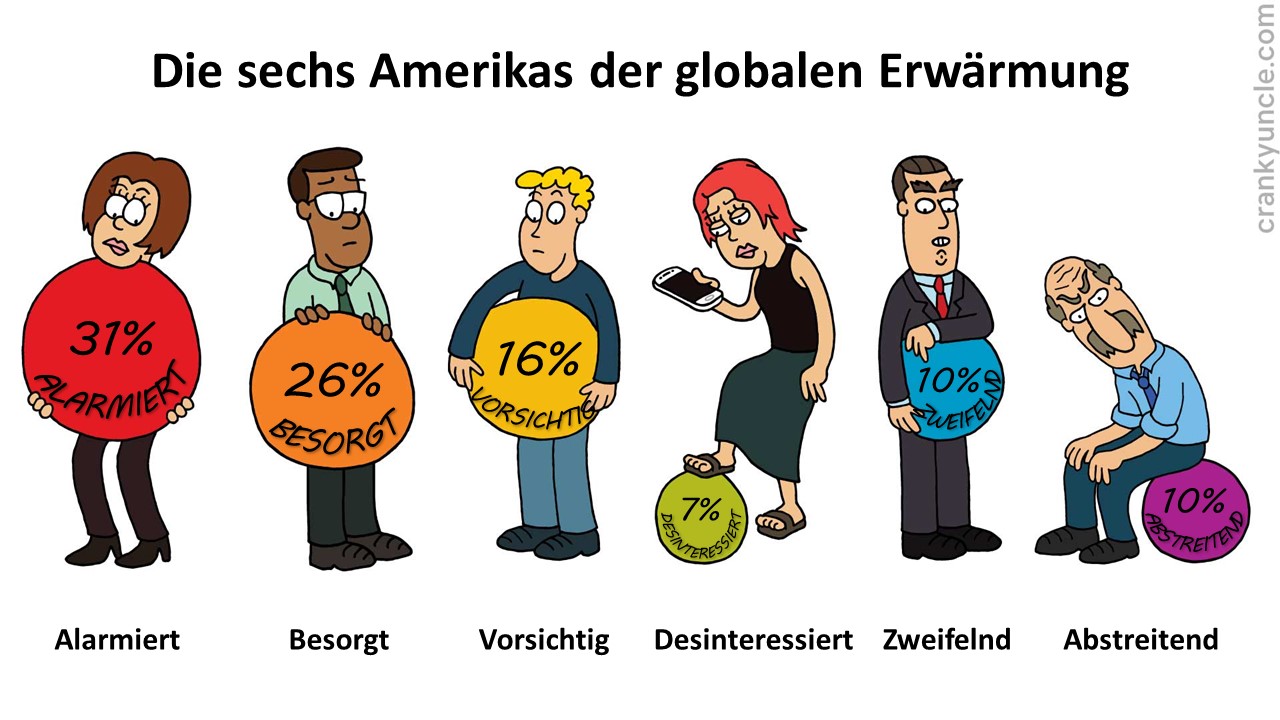 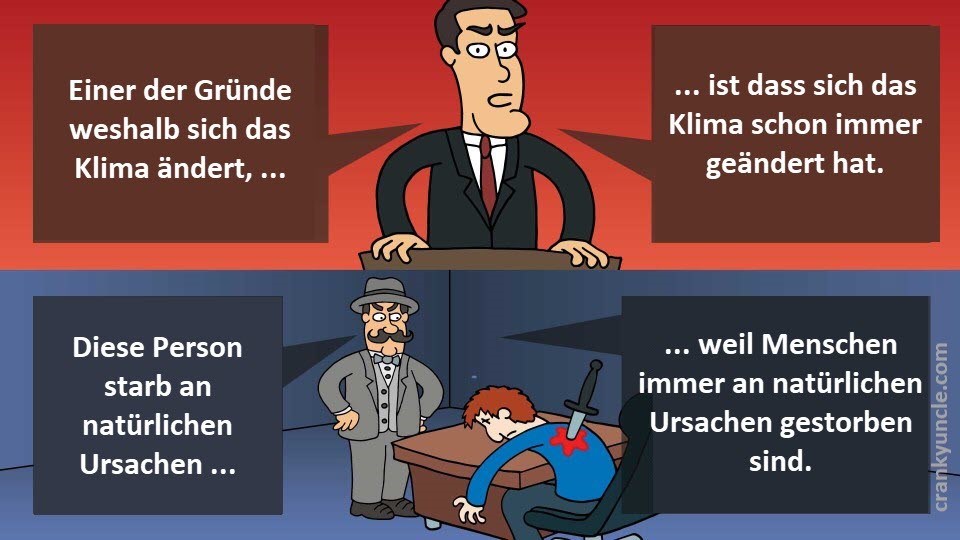 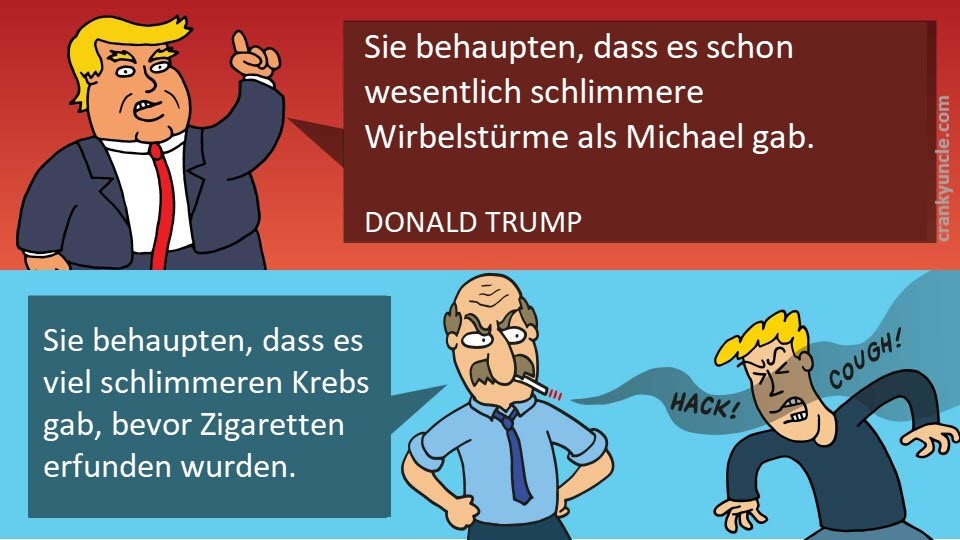 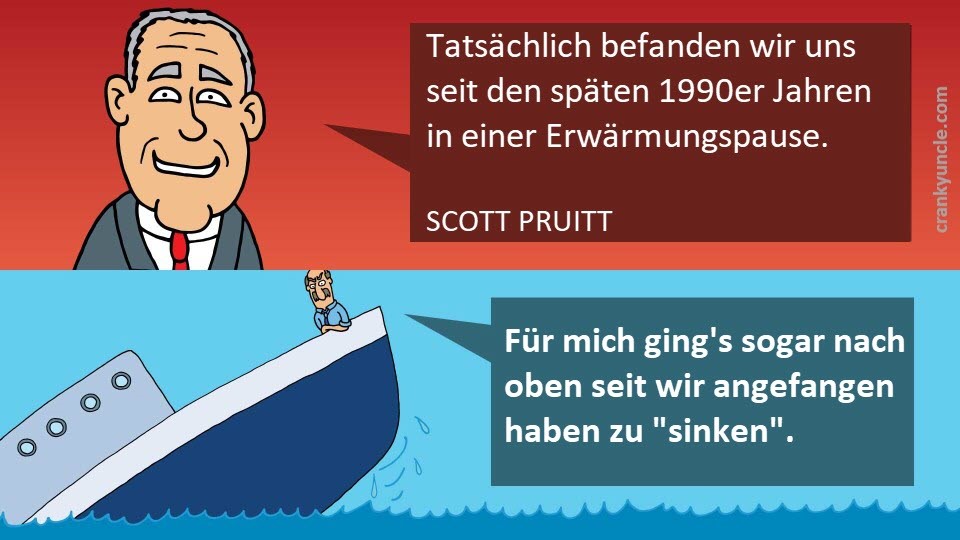 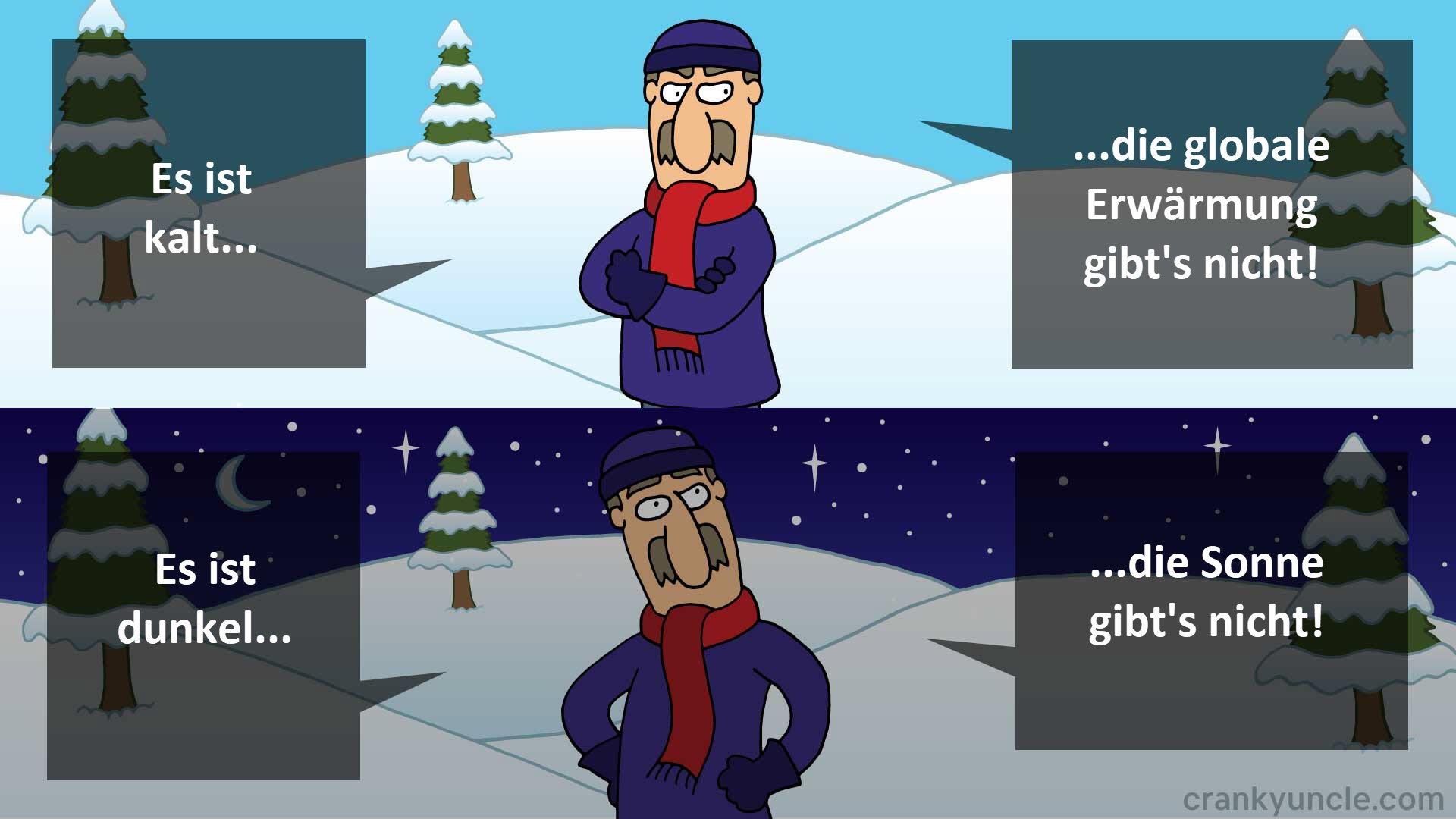 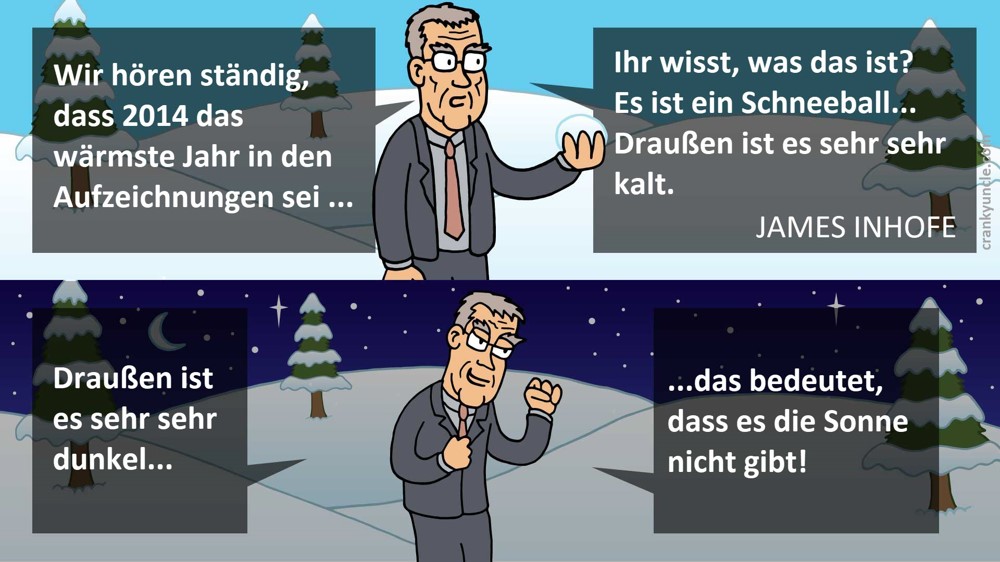 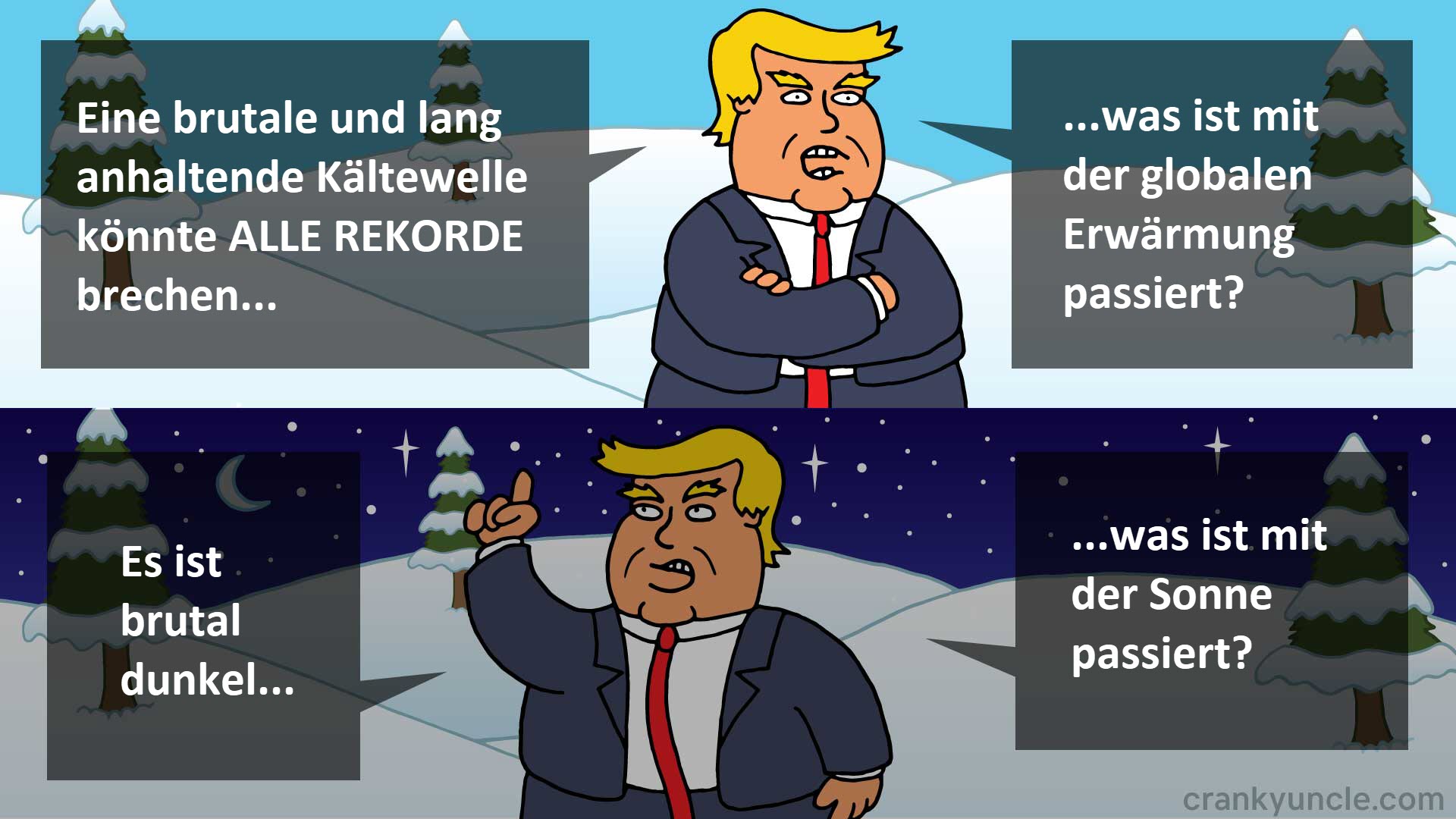 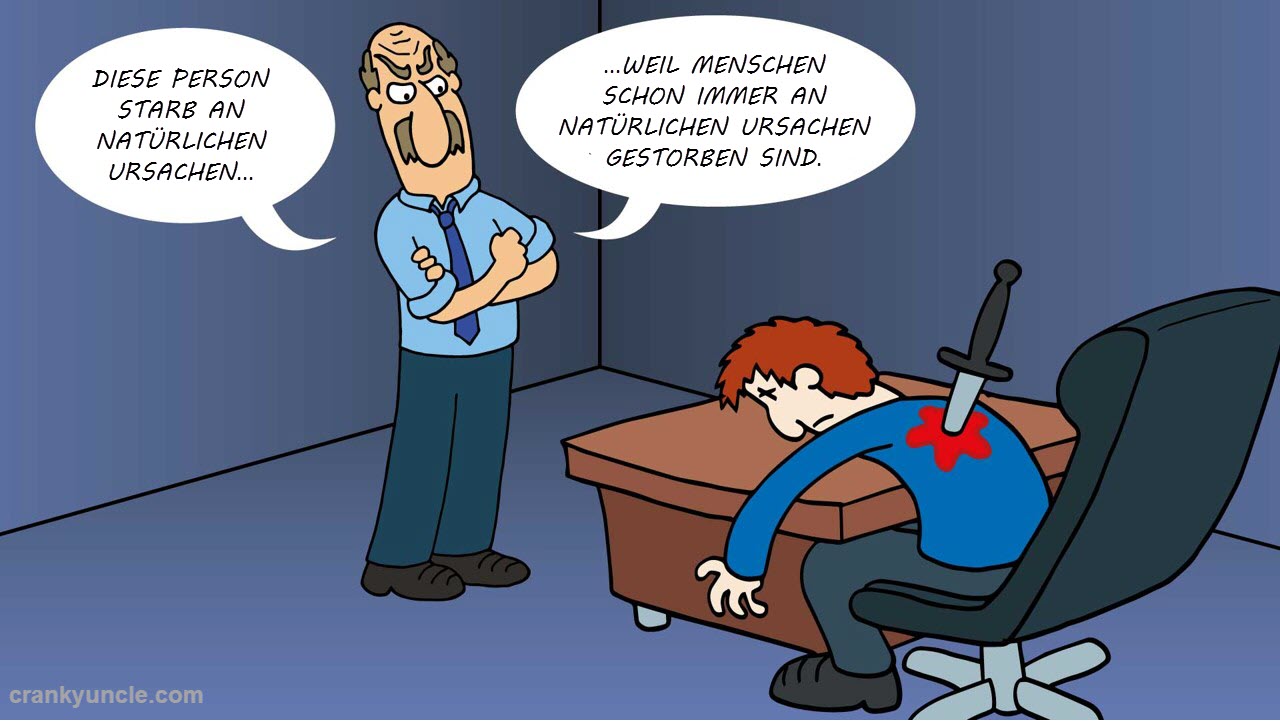 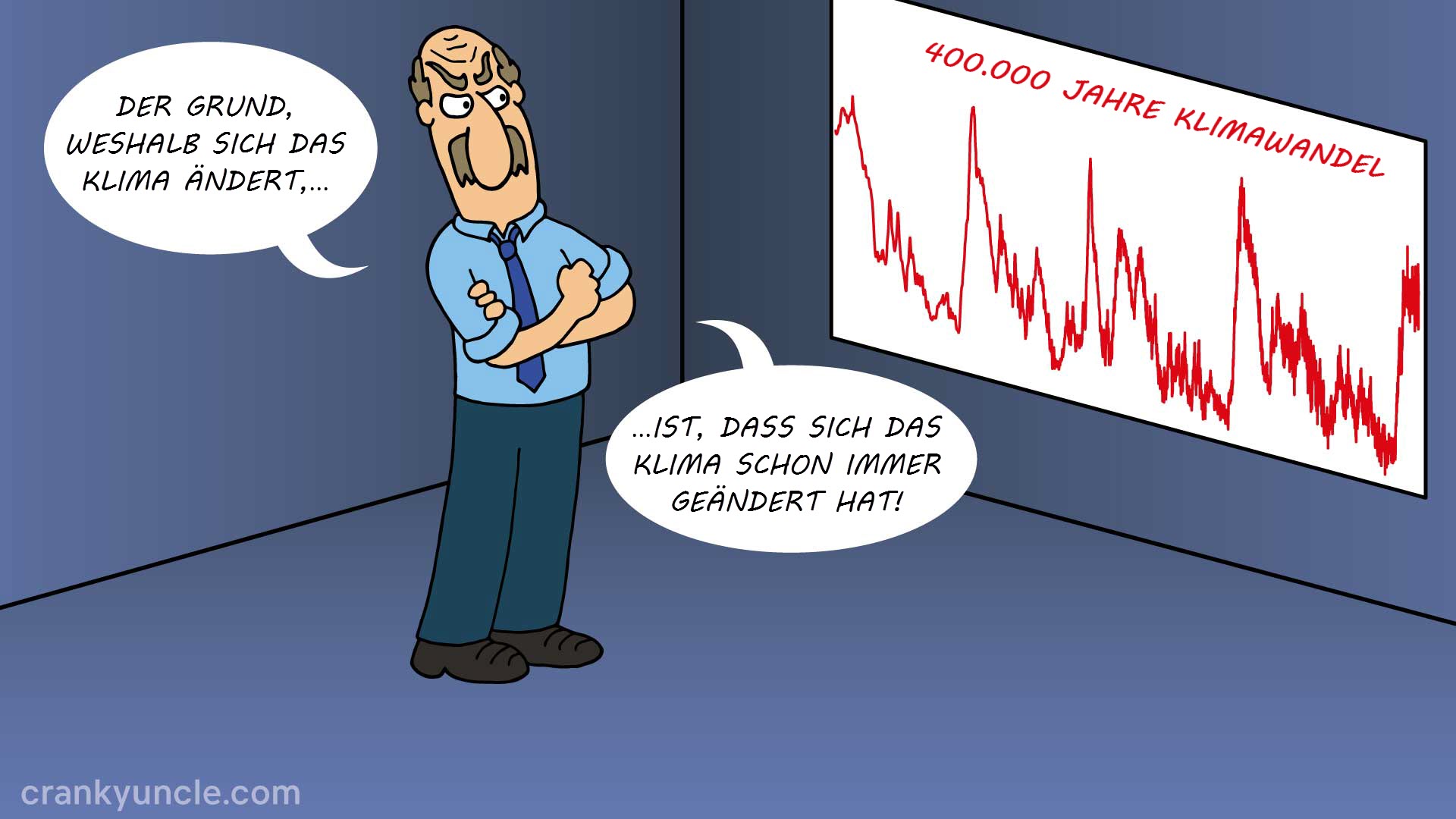 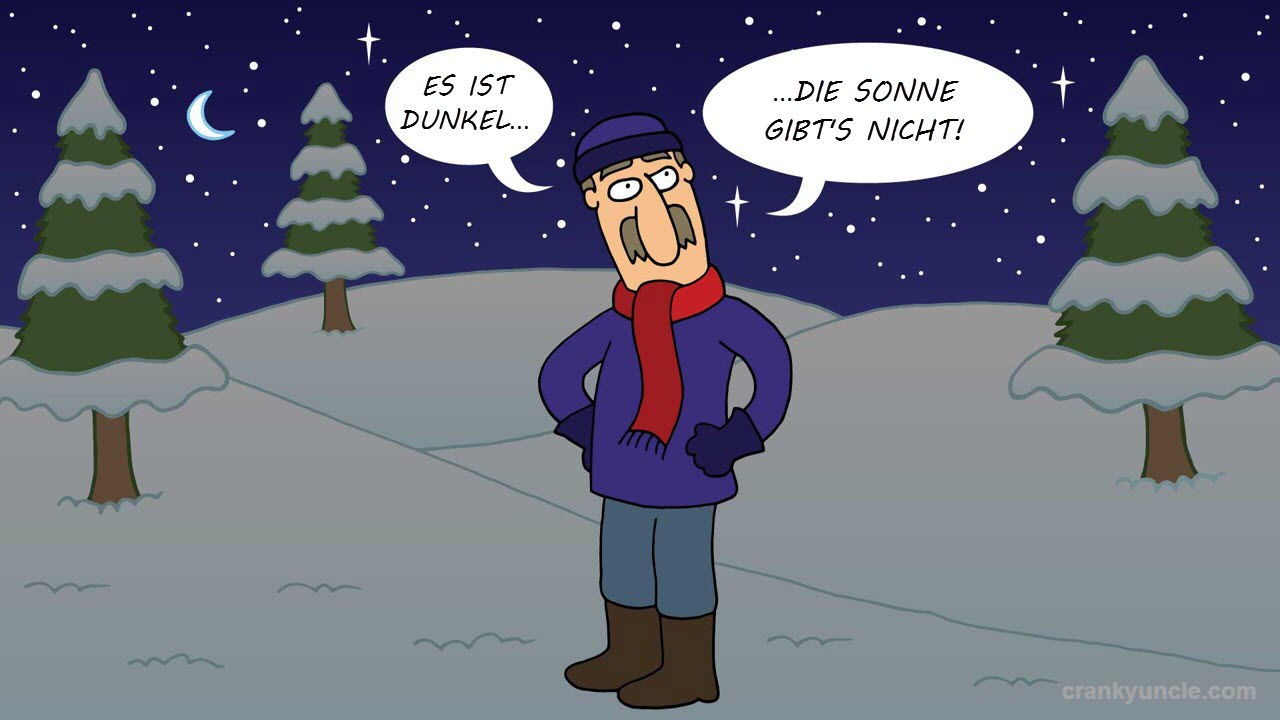 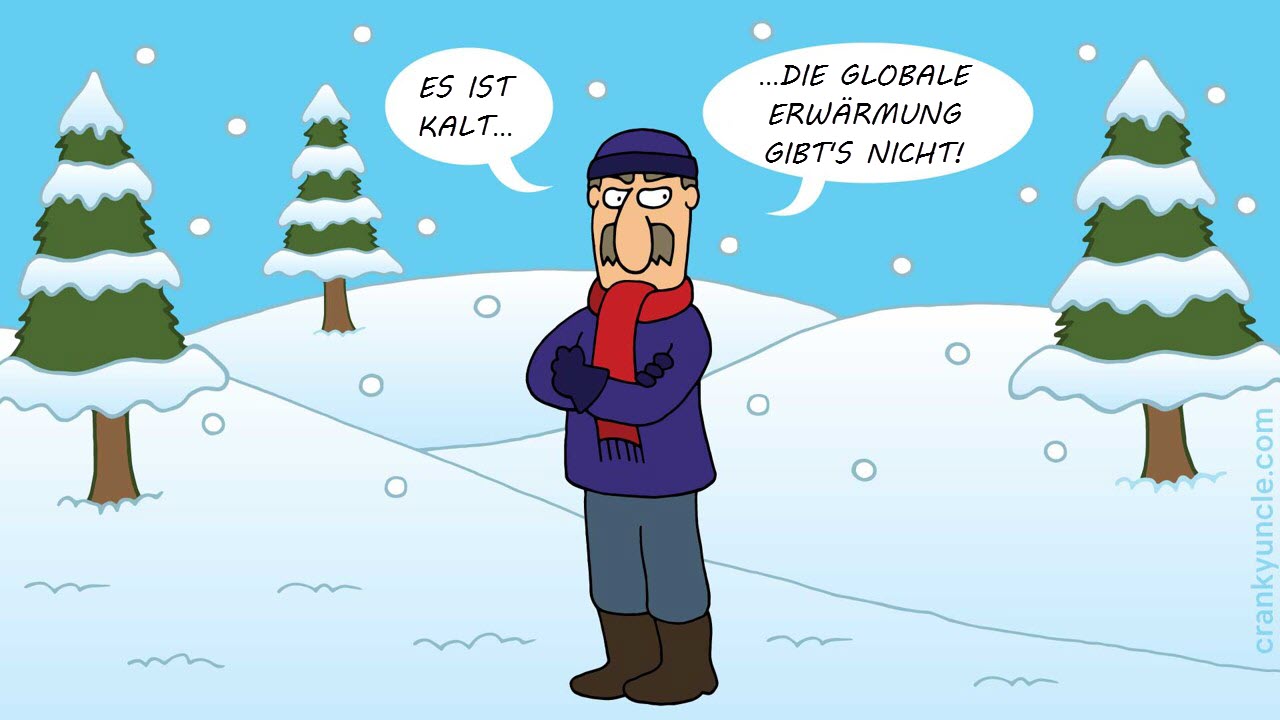 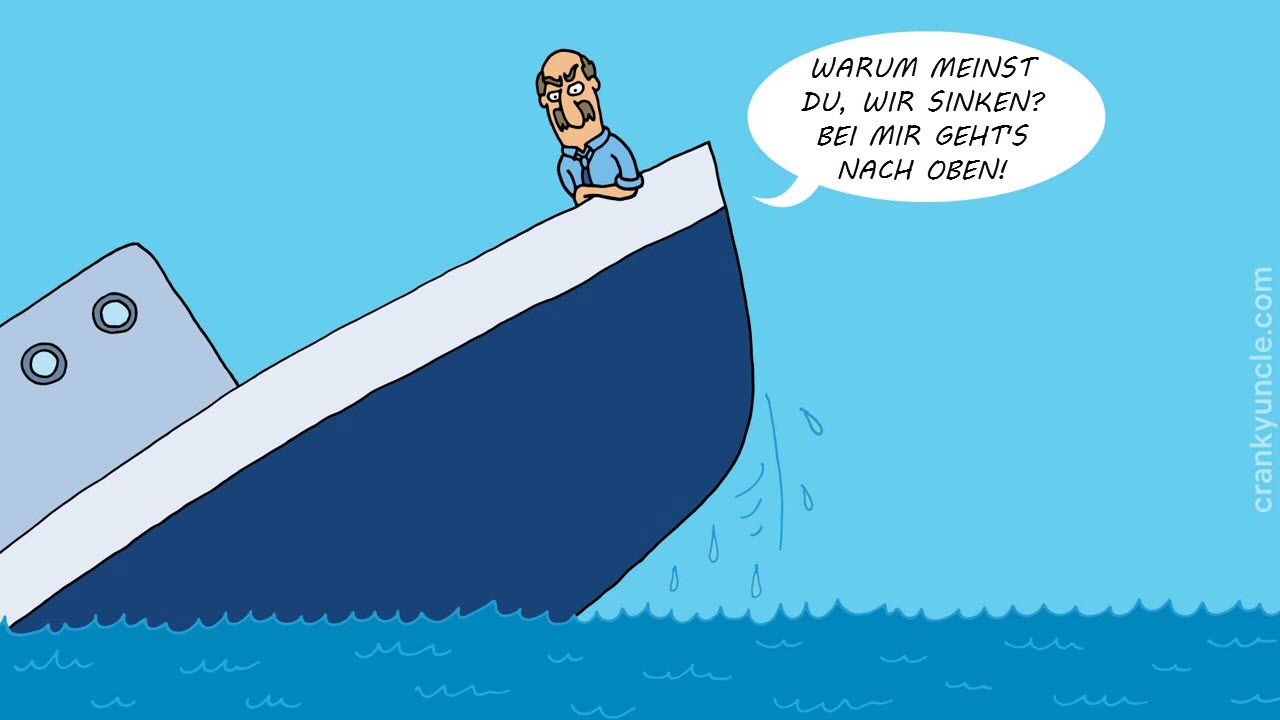